+
=
+
=
EYFS Maths
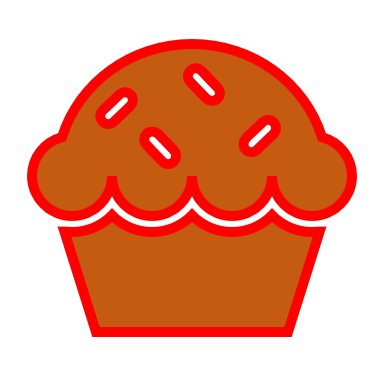 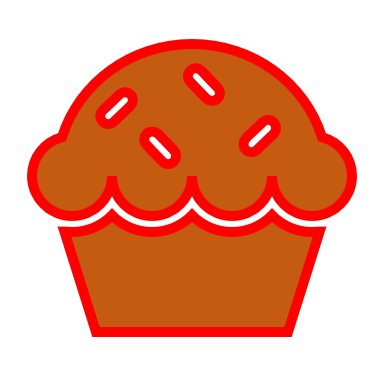 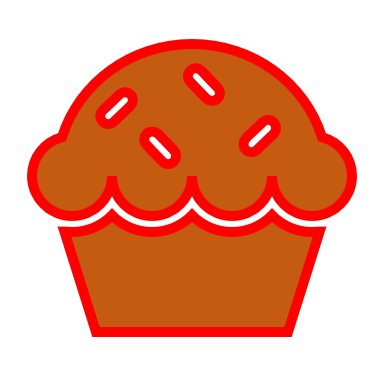 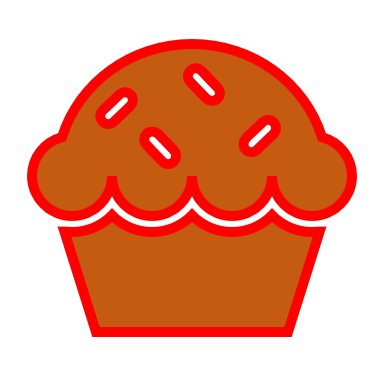 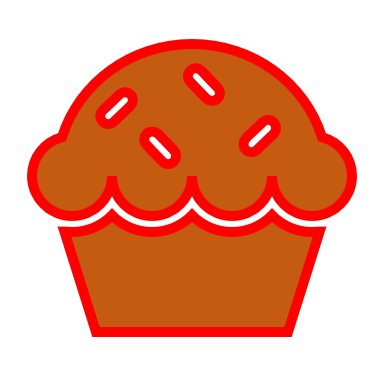 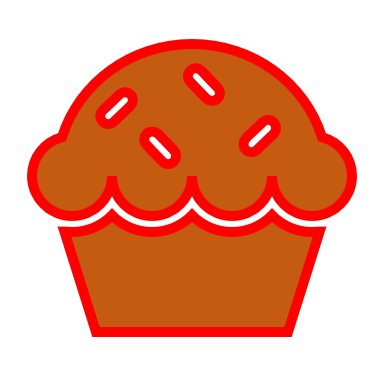 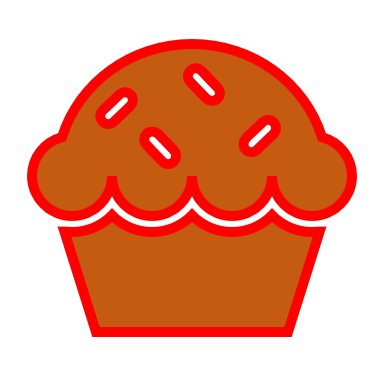 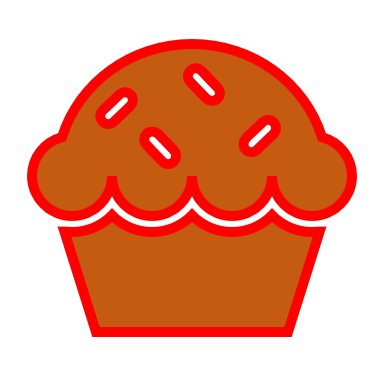 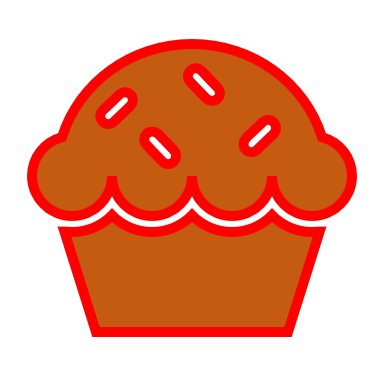 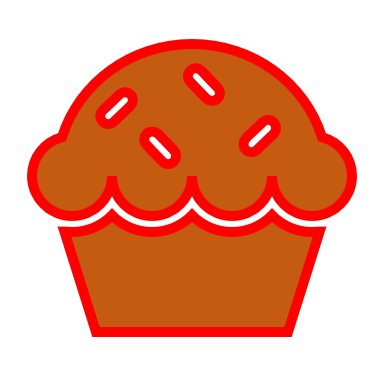 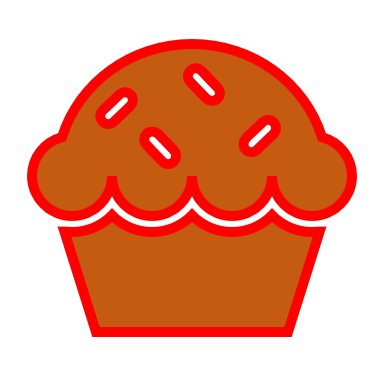 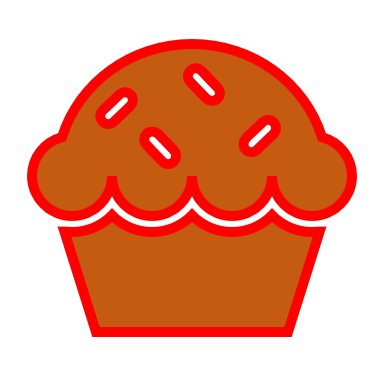 Week 1- Session 1
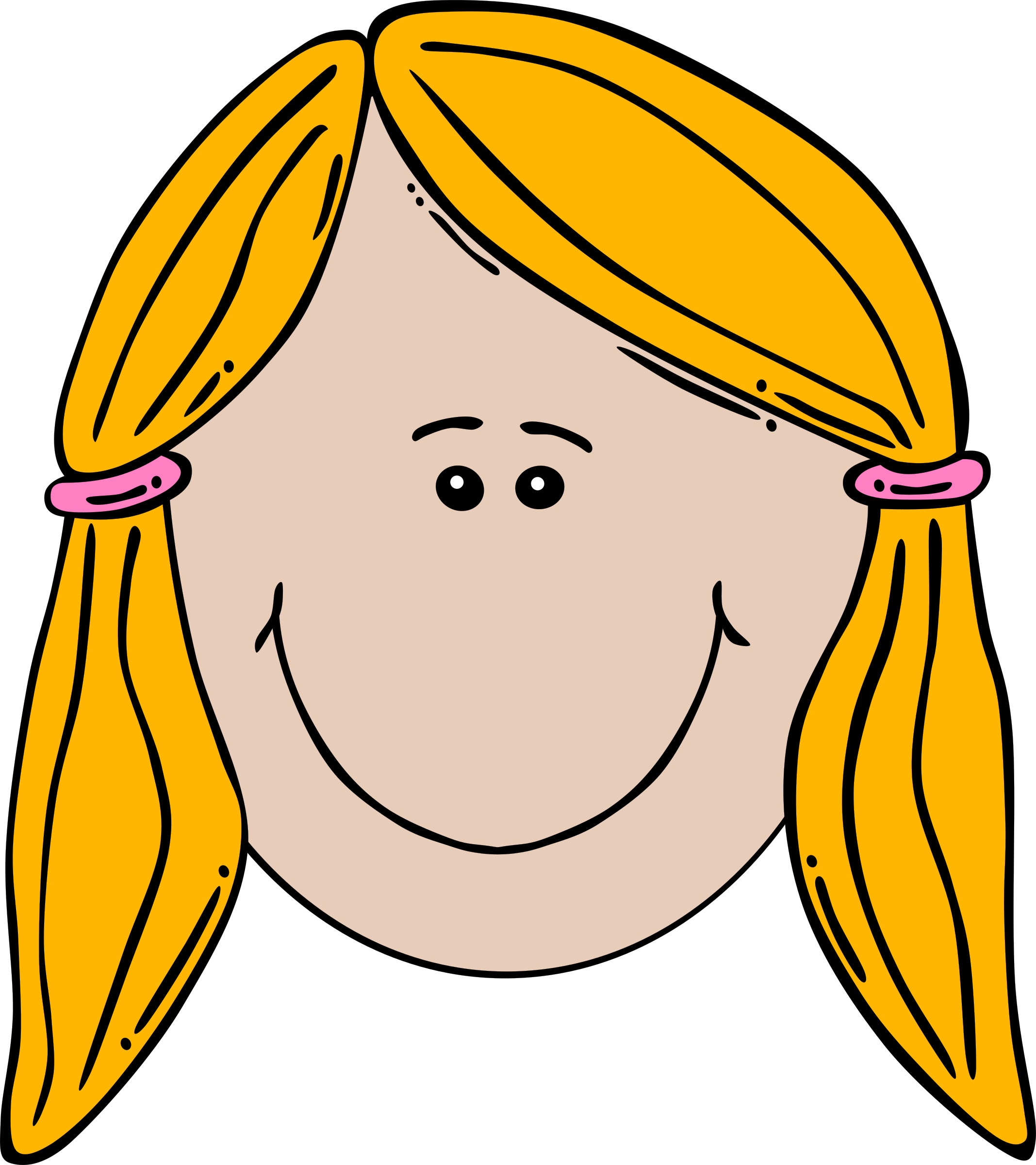 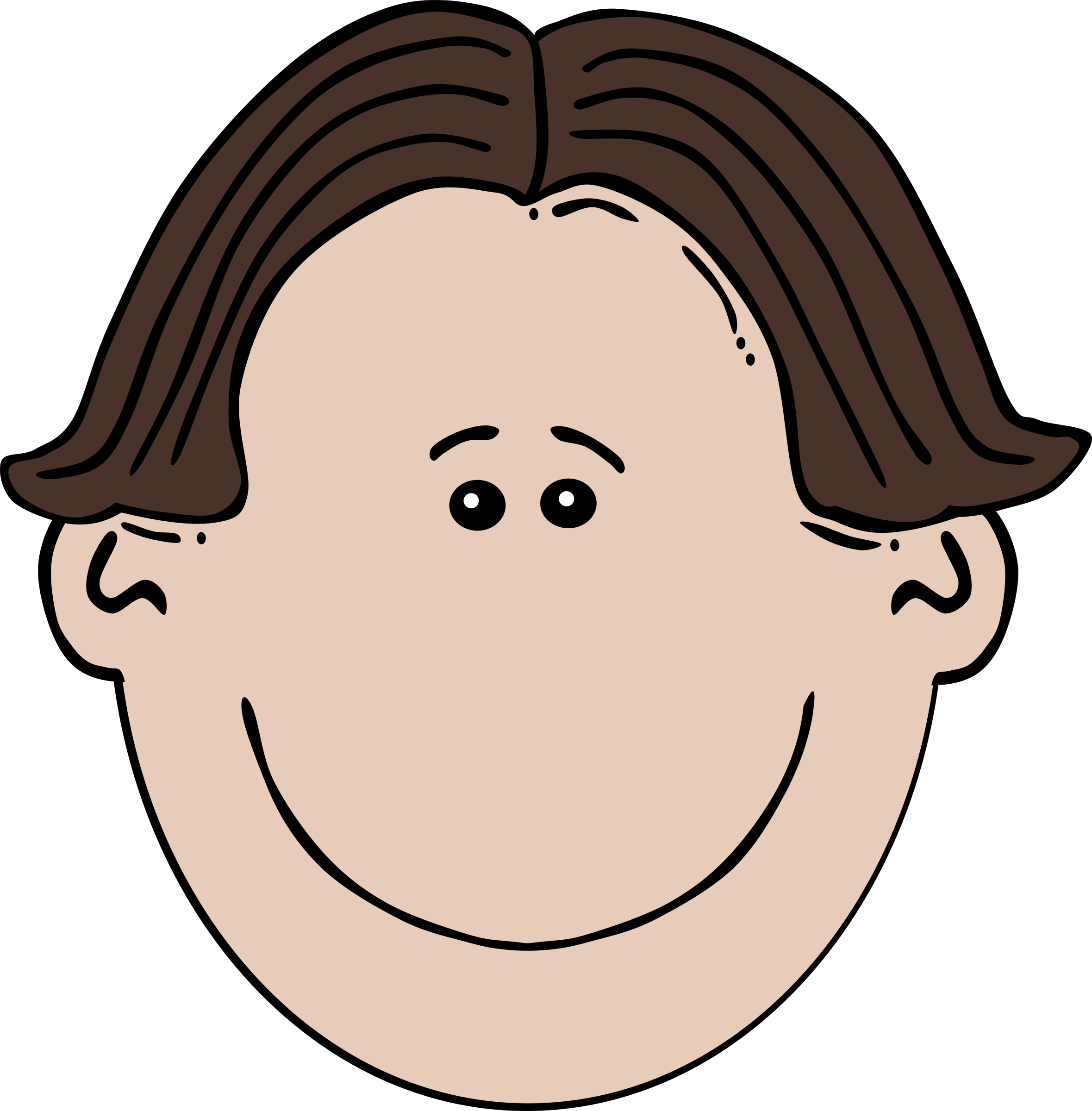 Message to parents
This week the children will be learning about doubling. The activities provided are to be used alongside practical examples. 

Reinforce the language as this will help your child to learn the concepts.
The double of ___ is ___
double
___ is the double of ___
Warm UpLet’s warm up our brains ready to learn.
?
+
=
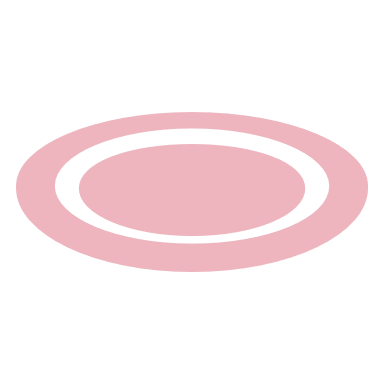 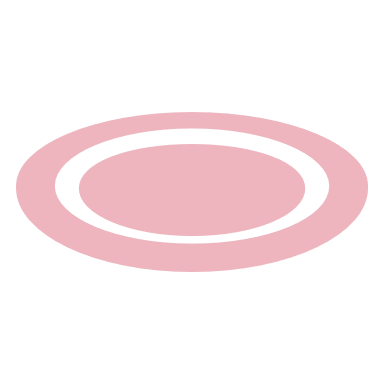 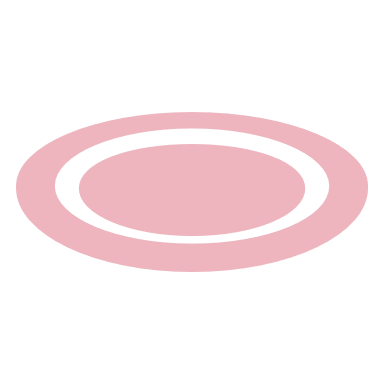 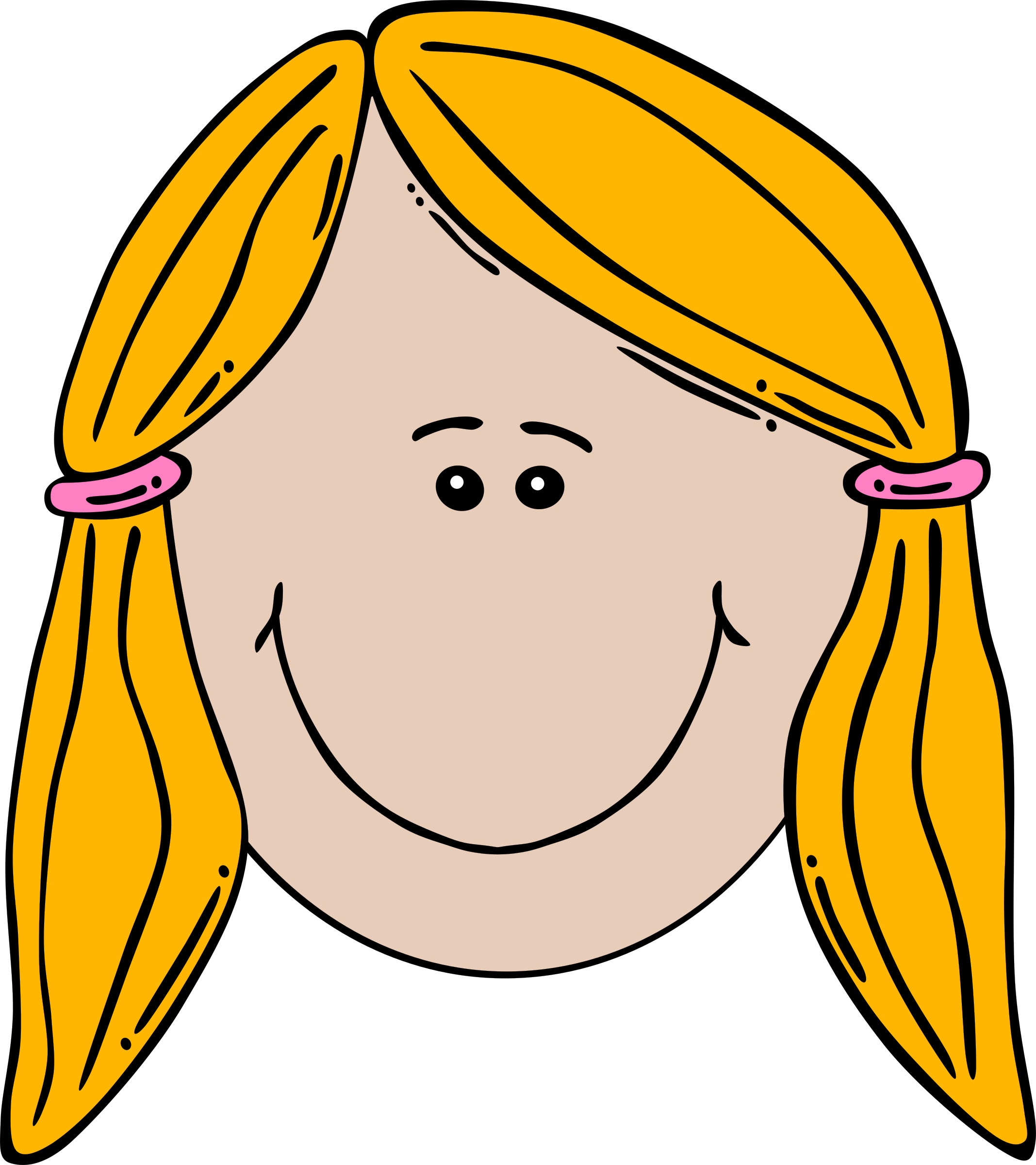 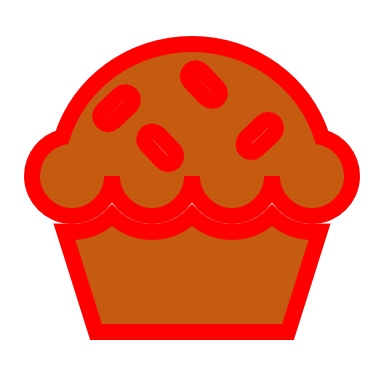 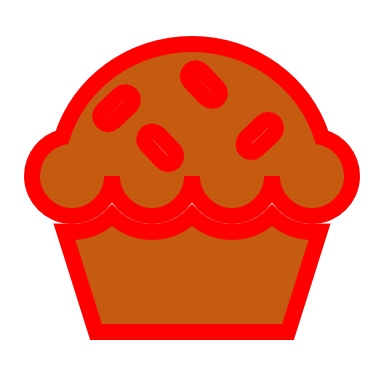 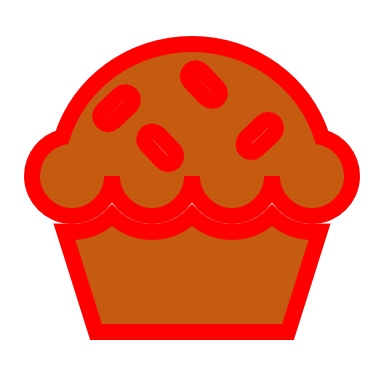 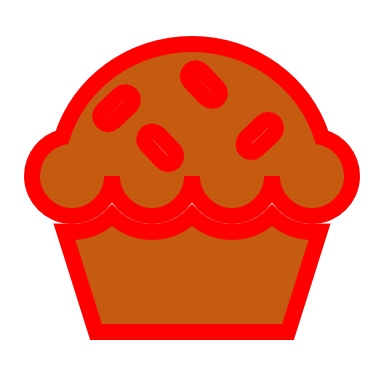 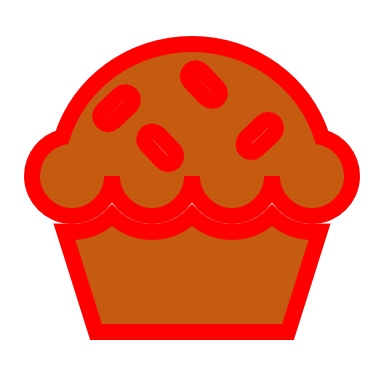 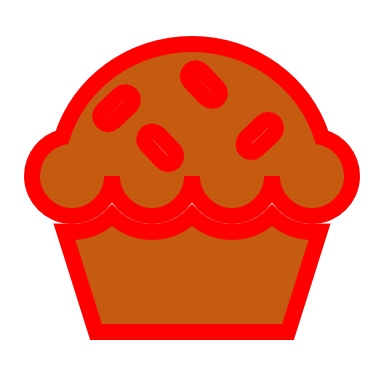 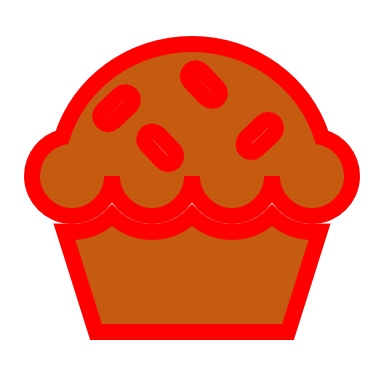 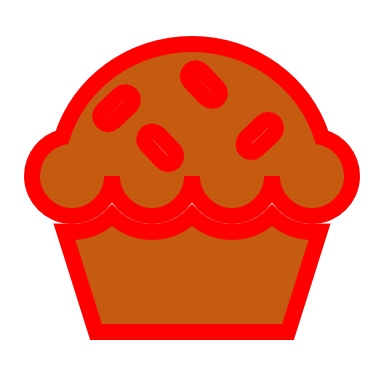 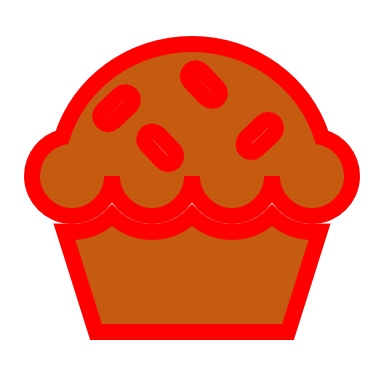 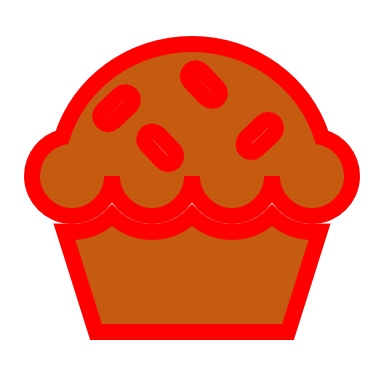 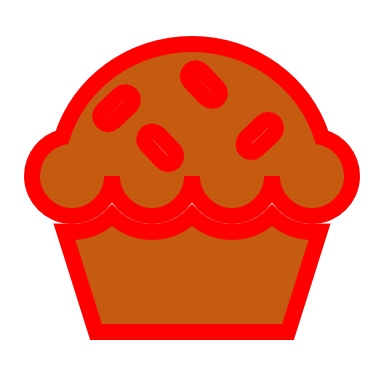 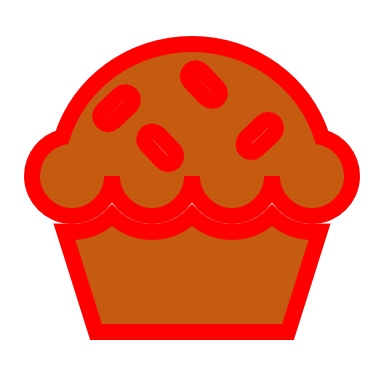 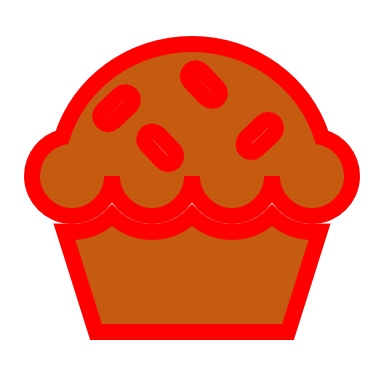 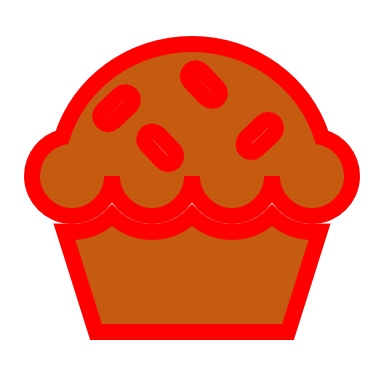 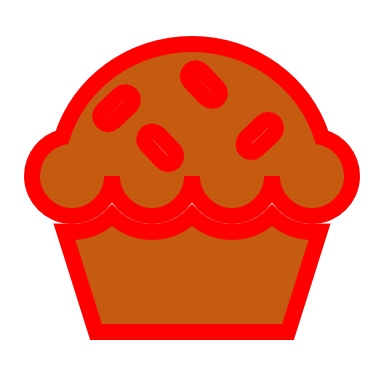 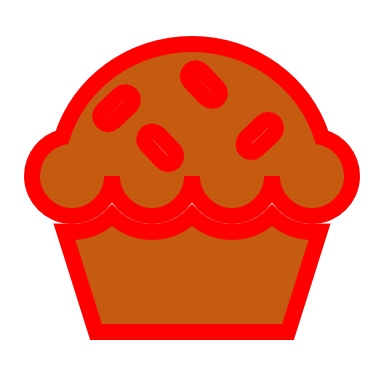 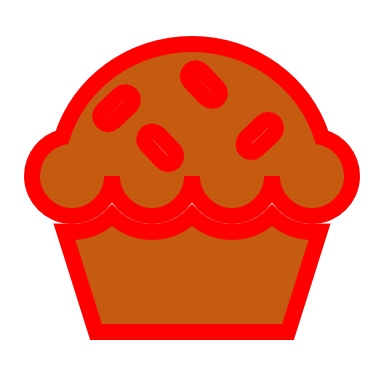 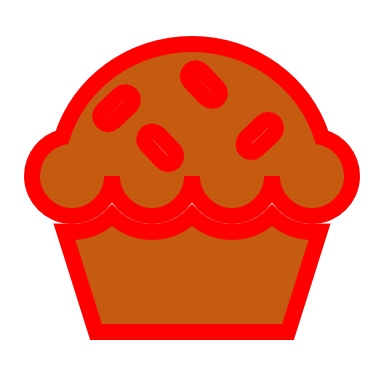 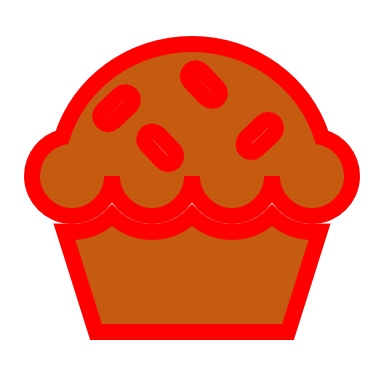 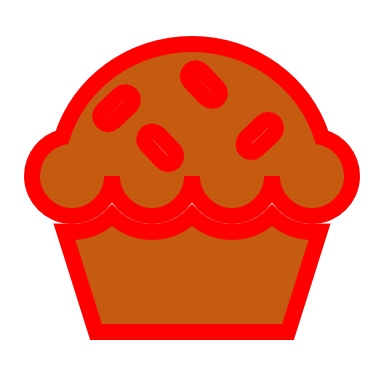 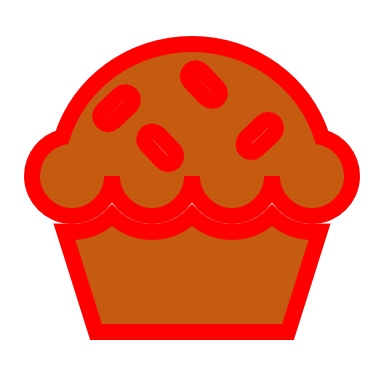 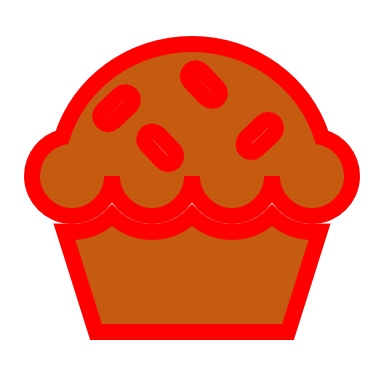 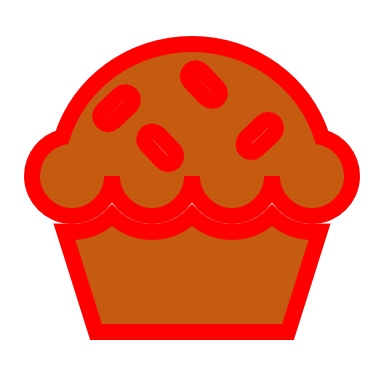 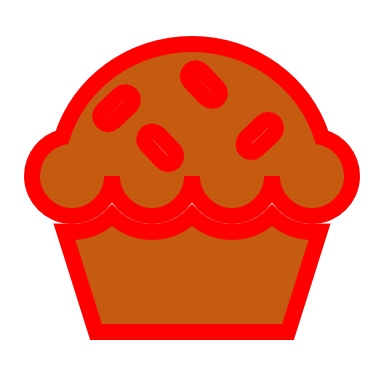 -
?
=
3
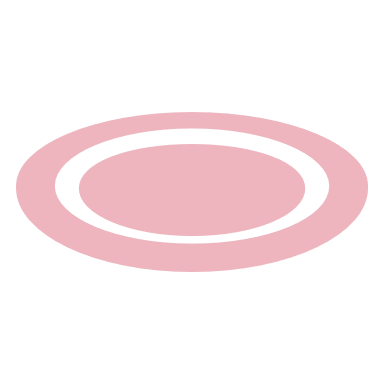 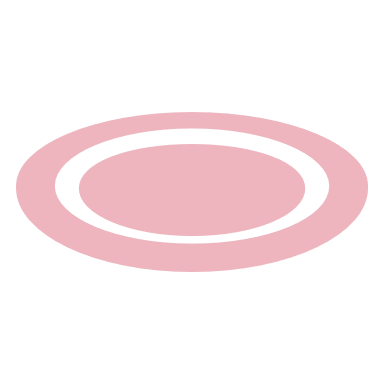 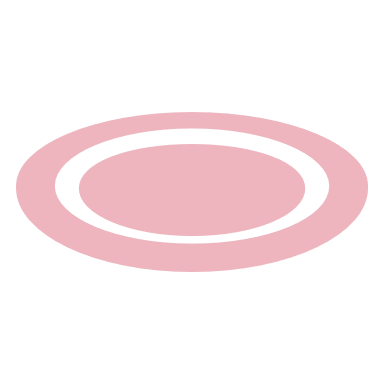 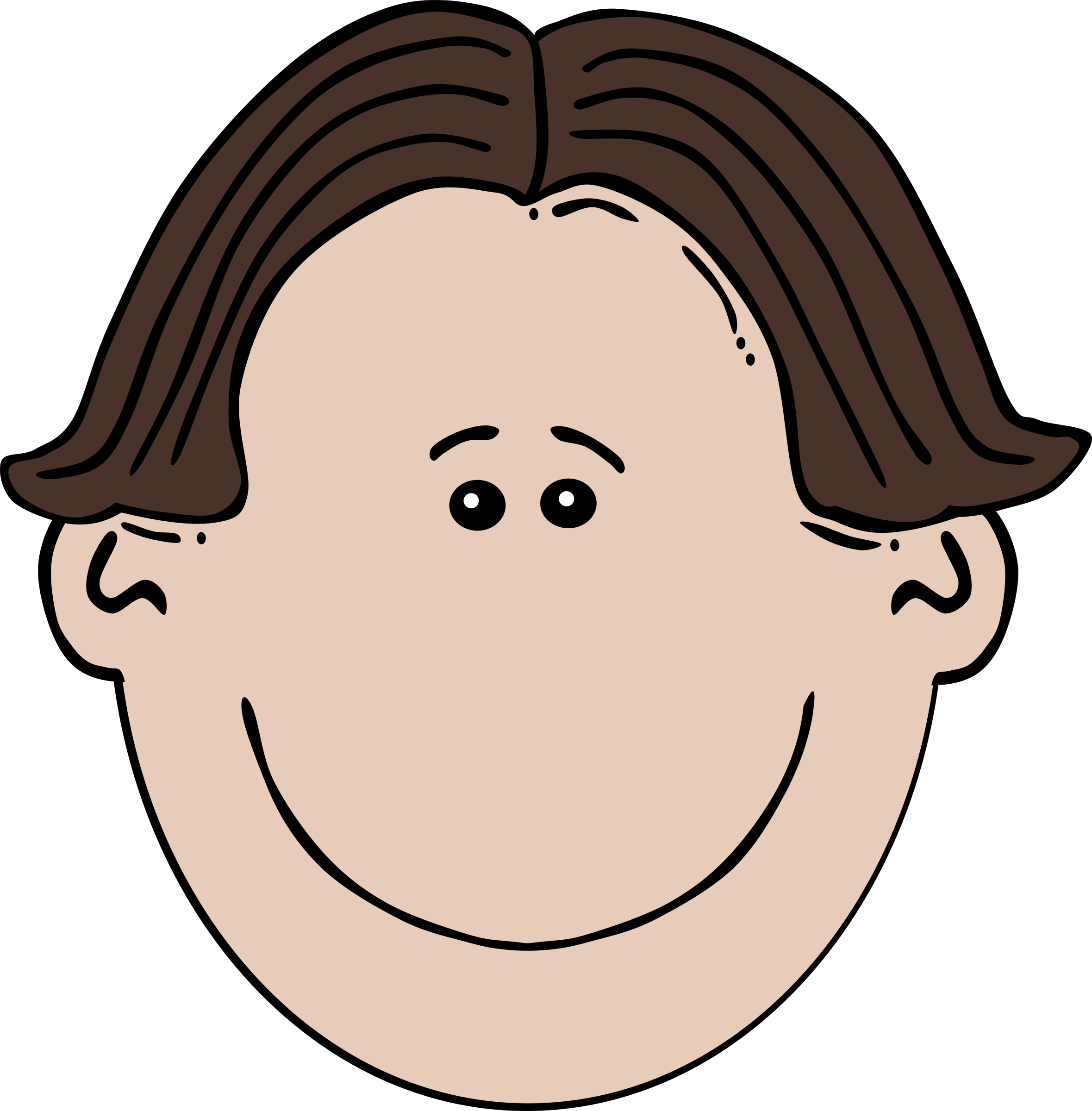 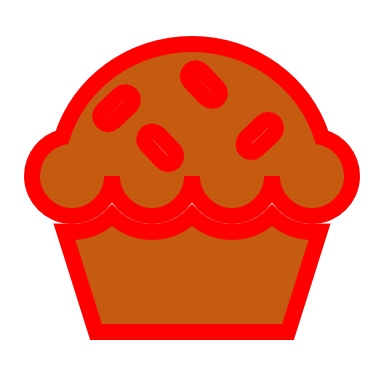 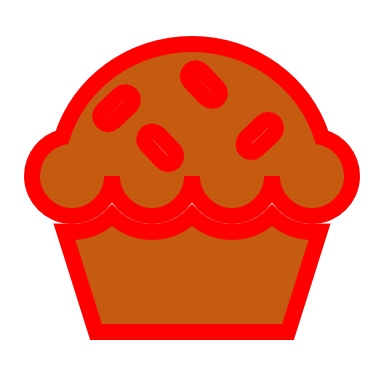 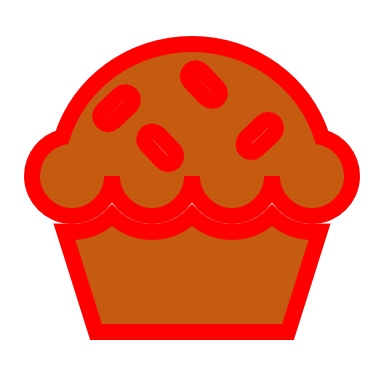 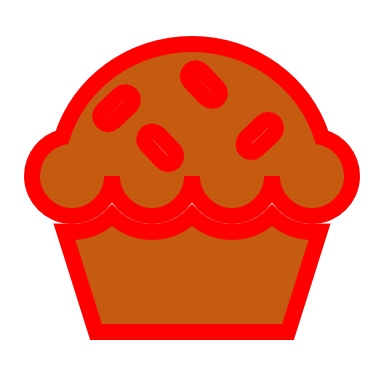 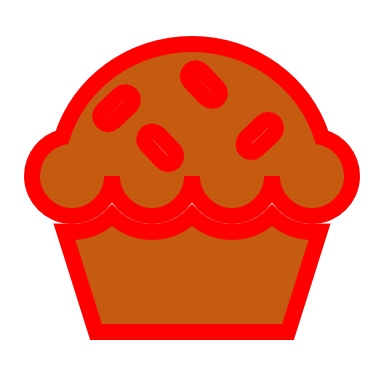 Can you write these sums as a number sentence?
Warm Up- Answer
+
=
9
6
3
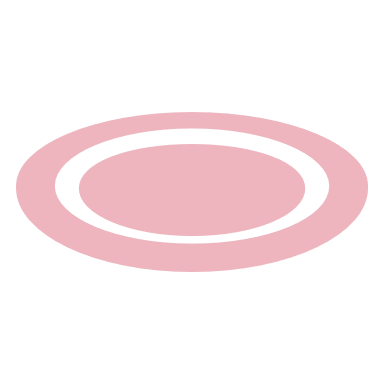 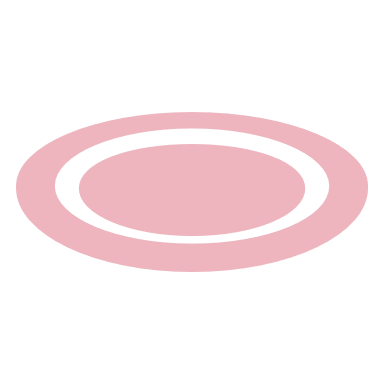 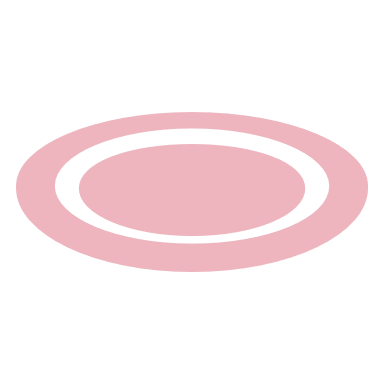 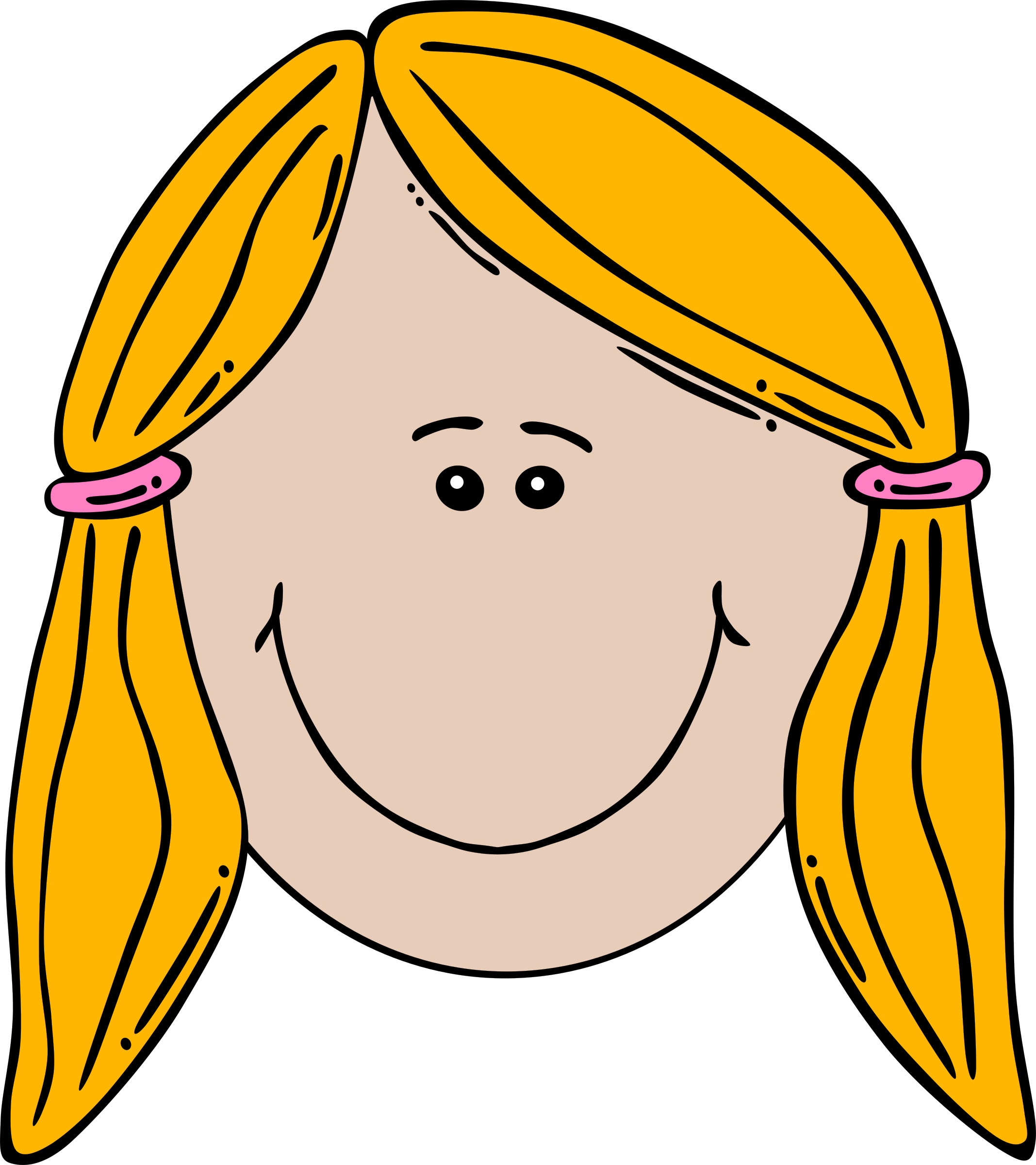 -
=
7
3
4
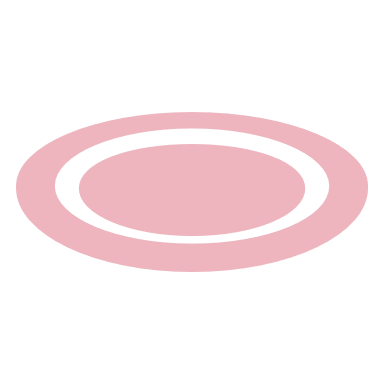 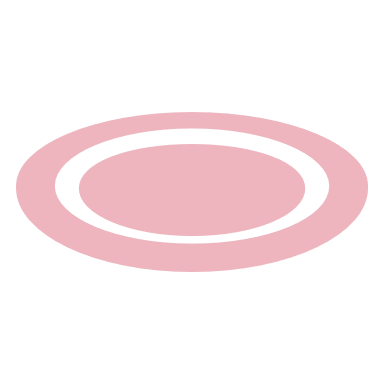 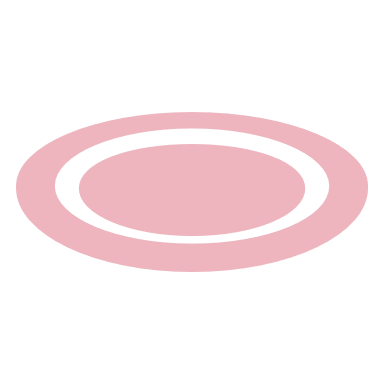 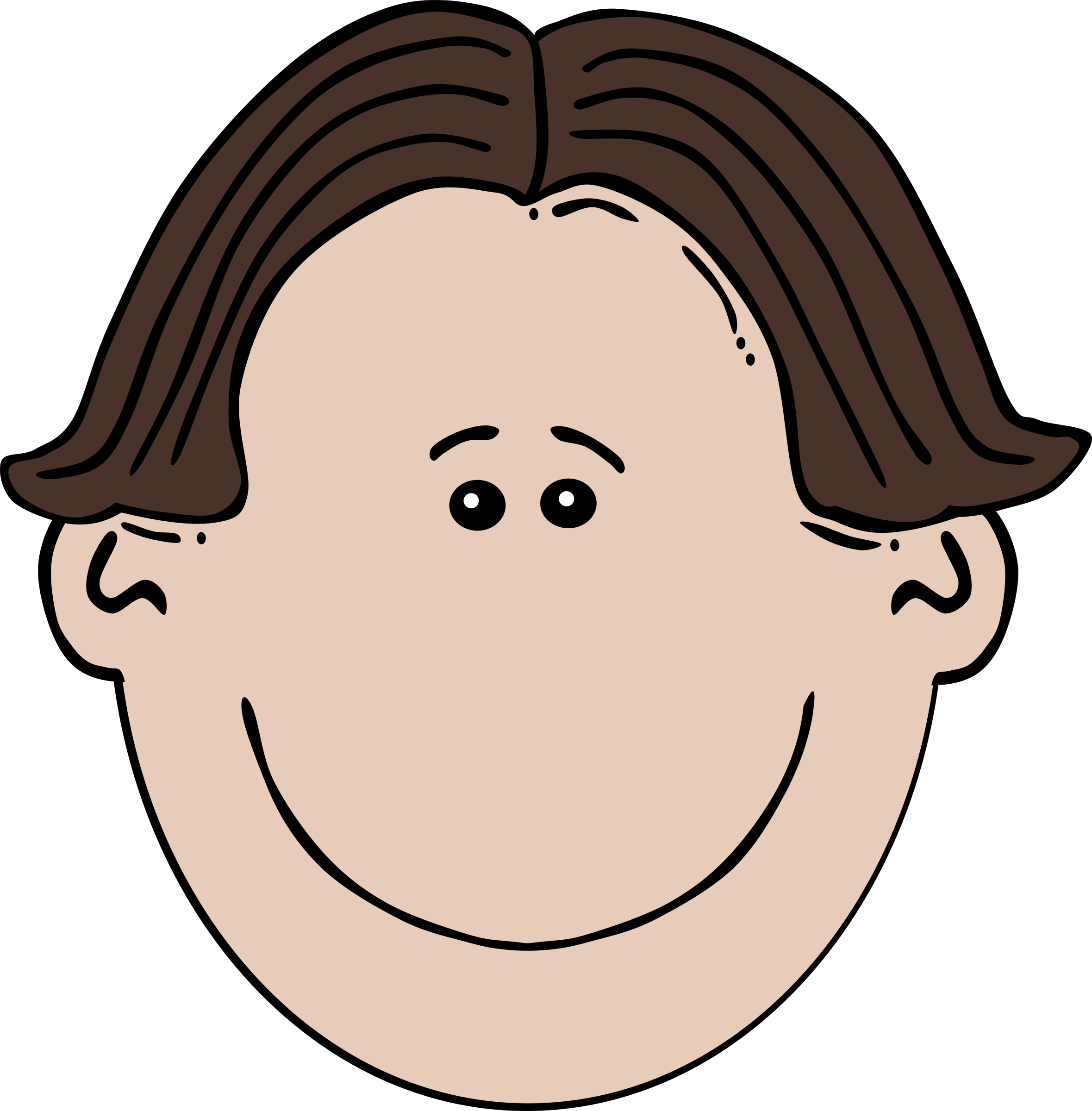 Doubling
+
=
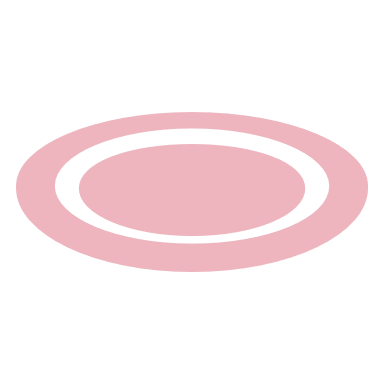 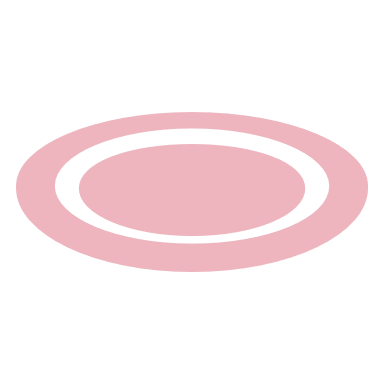 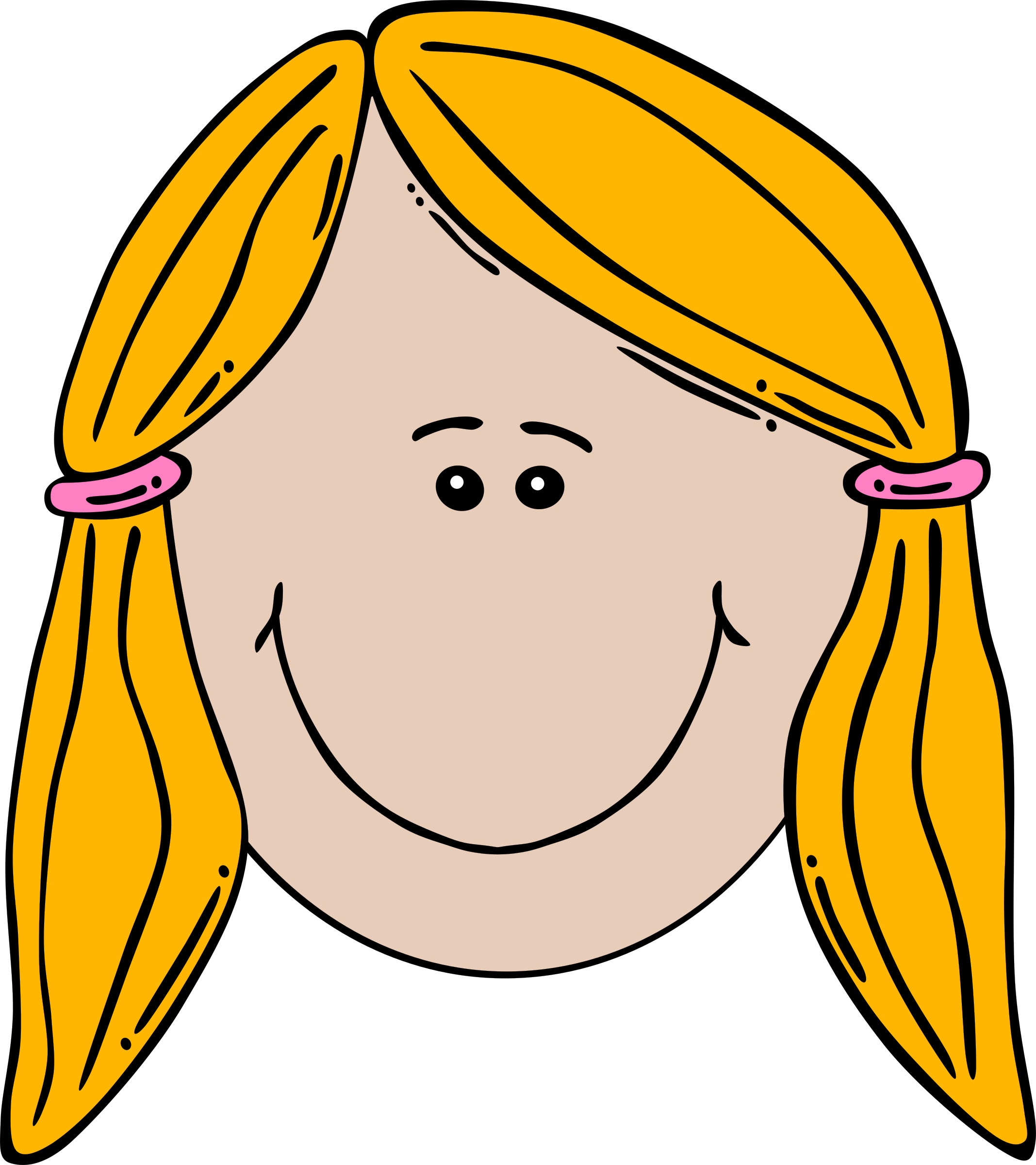 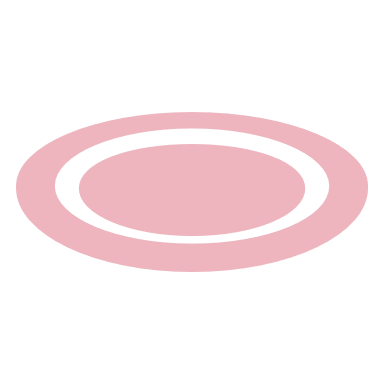 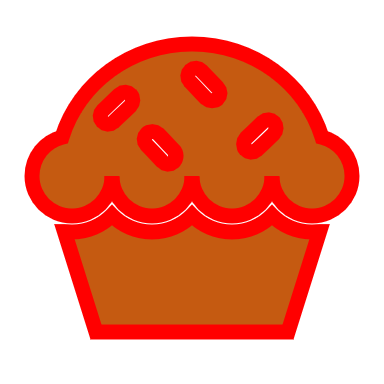 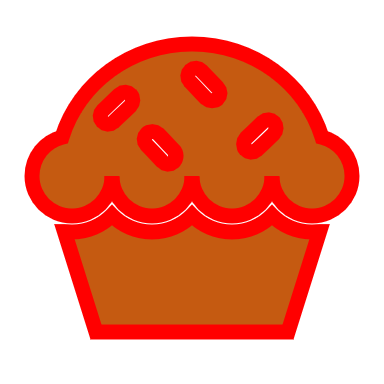 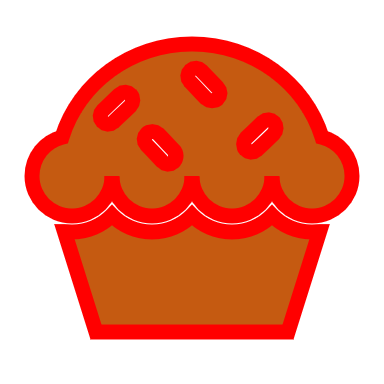 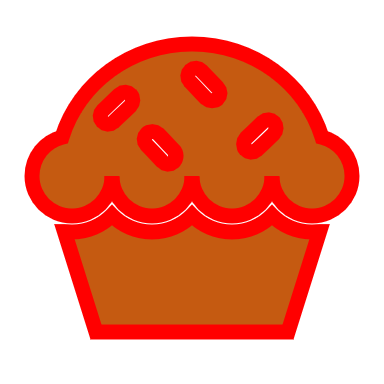 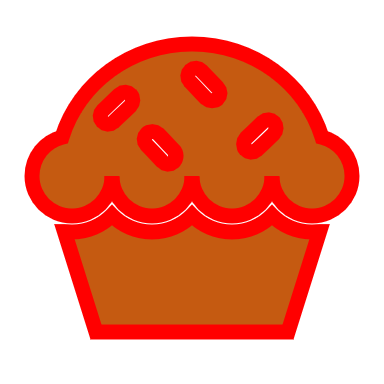 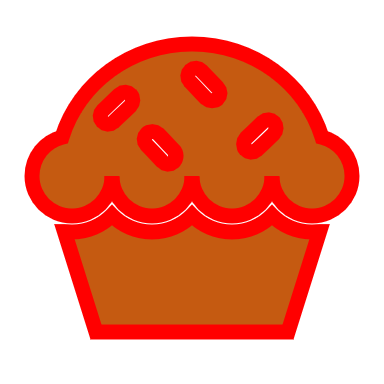 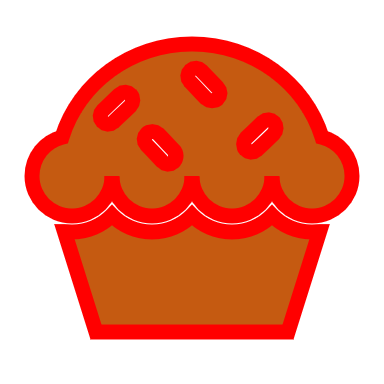 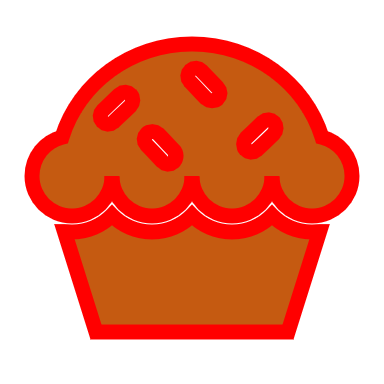 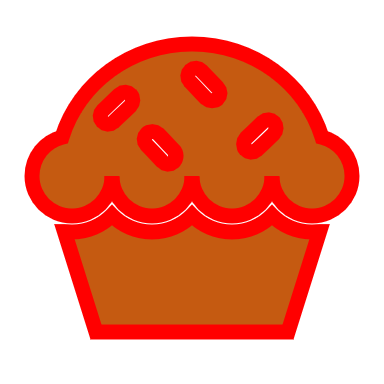 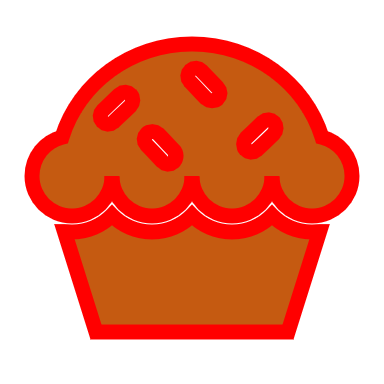 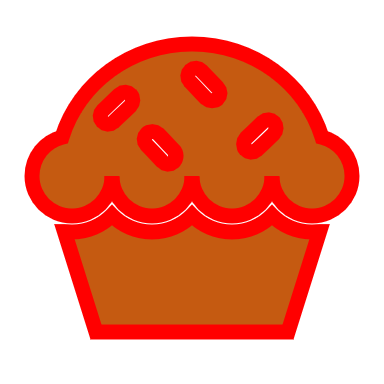 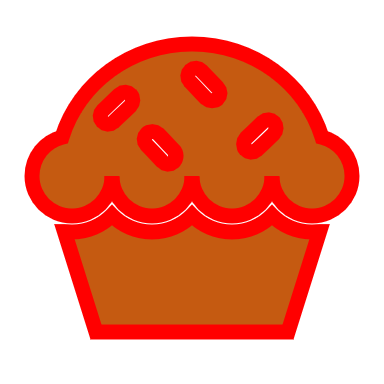 6
3
3
When we double, we are adding the same number together.
If you want to explore more doubling, please see the Numberblocks episode Mirror, mirror
Doubling
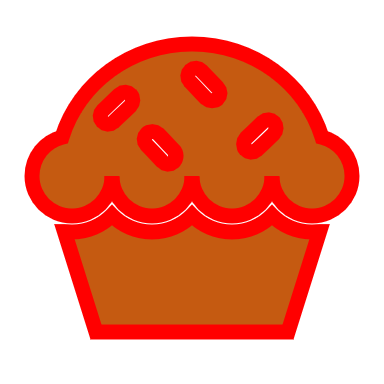 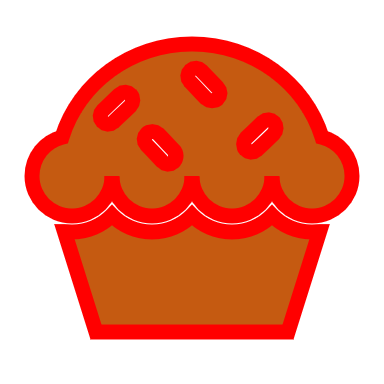 +
=
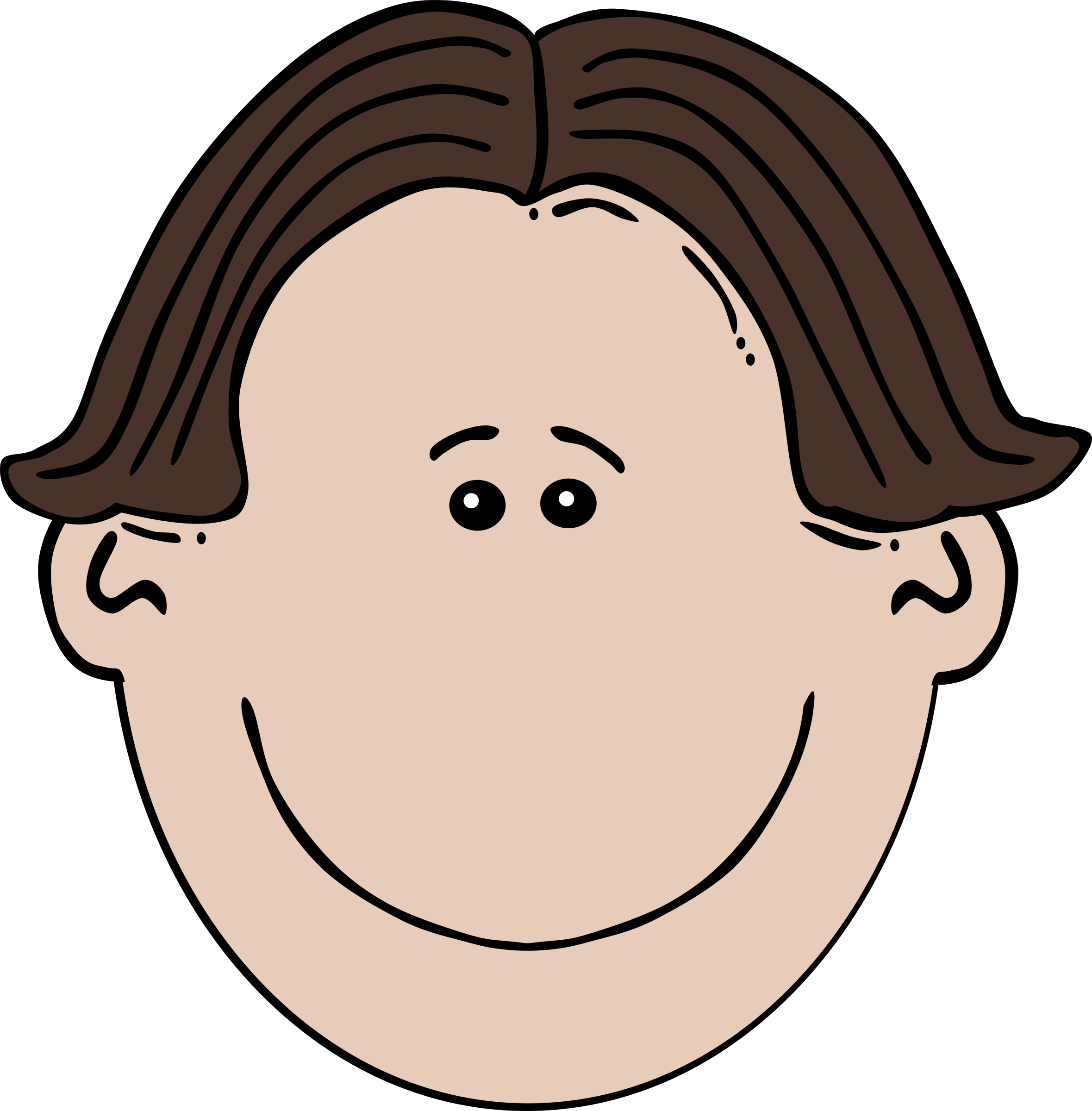 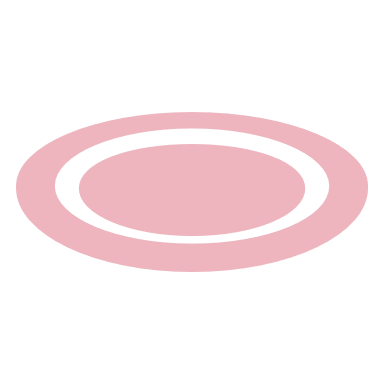 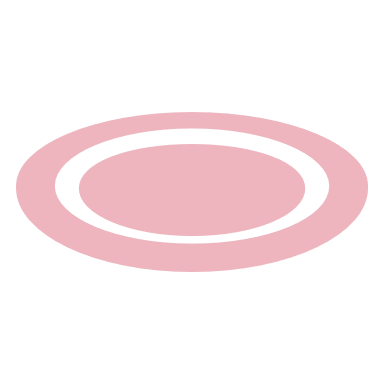 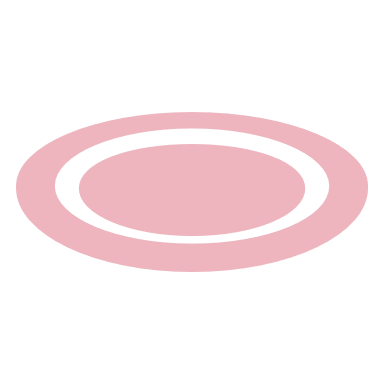 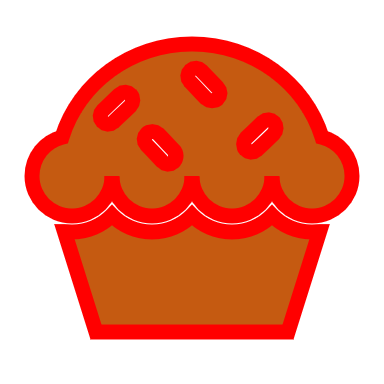 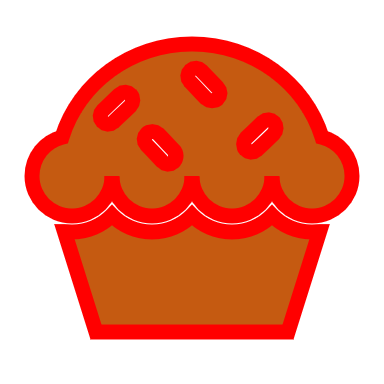 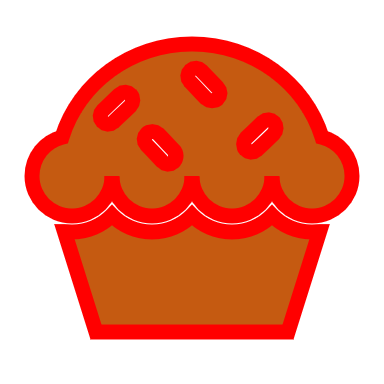 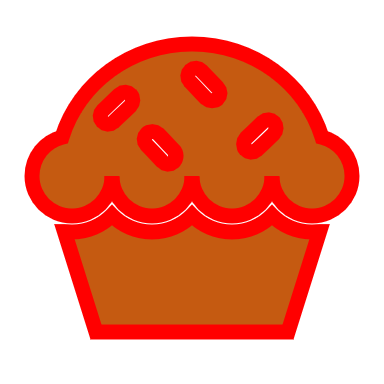 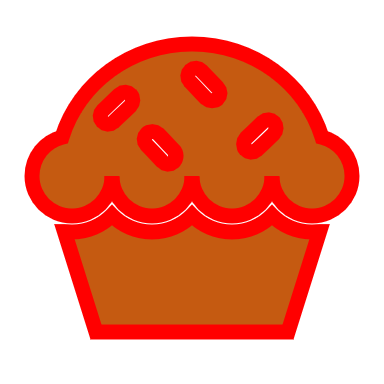 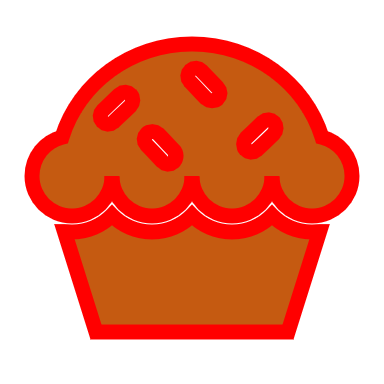 4
2
2
What is the double of 2?
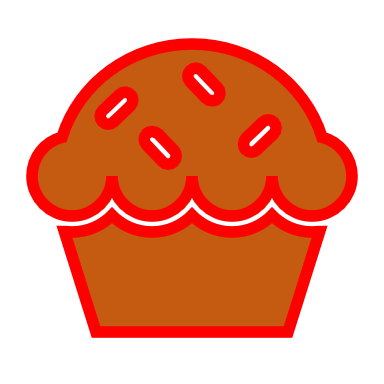 Doubling
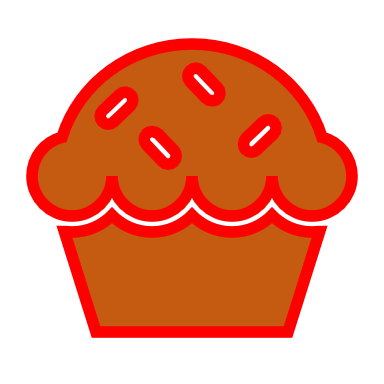 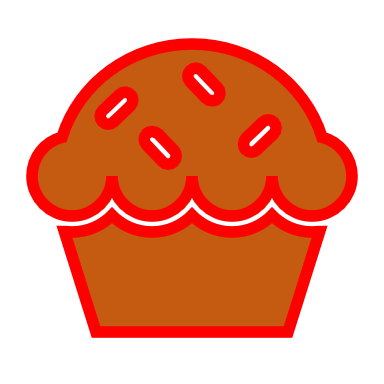 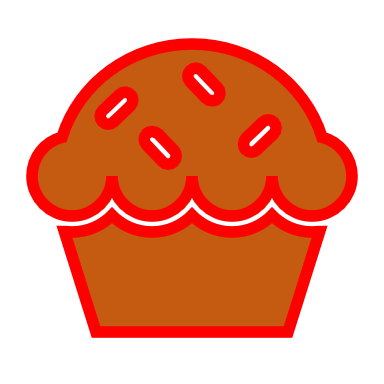 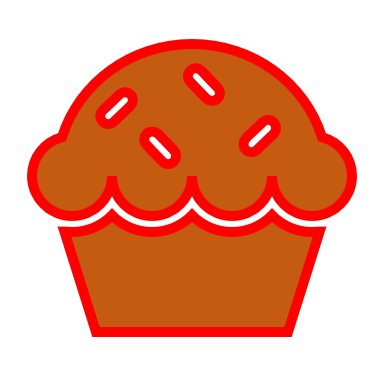 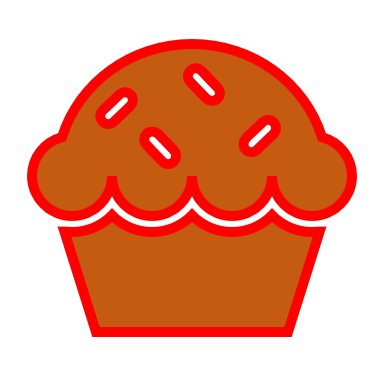 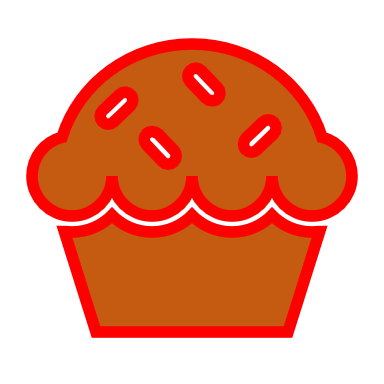 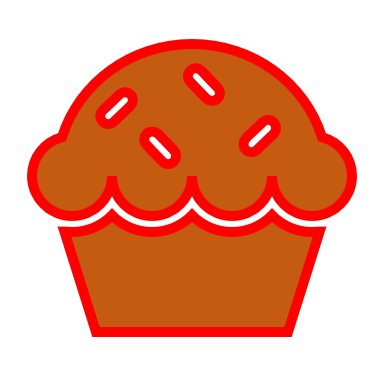 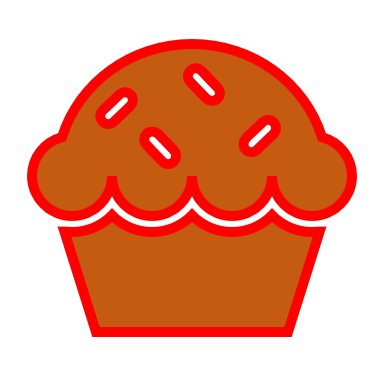 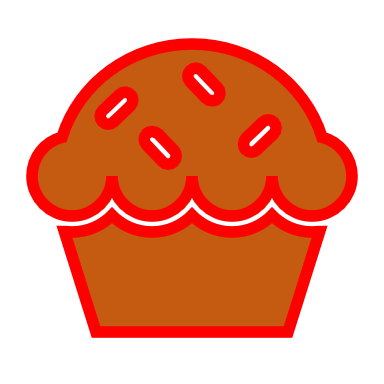 +
=
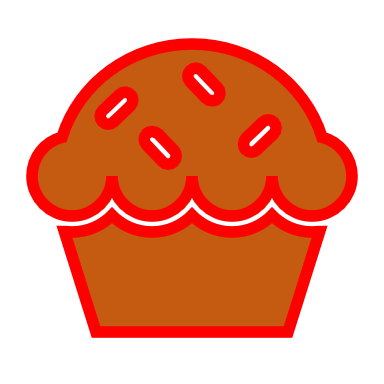 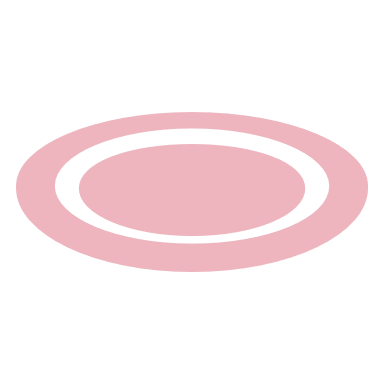 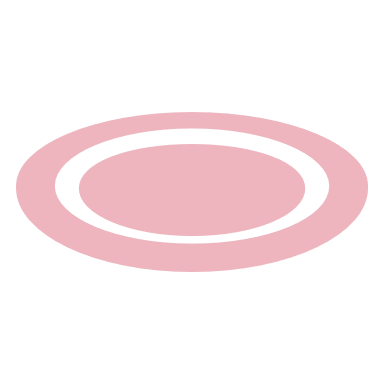 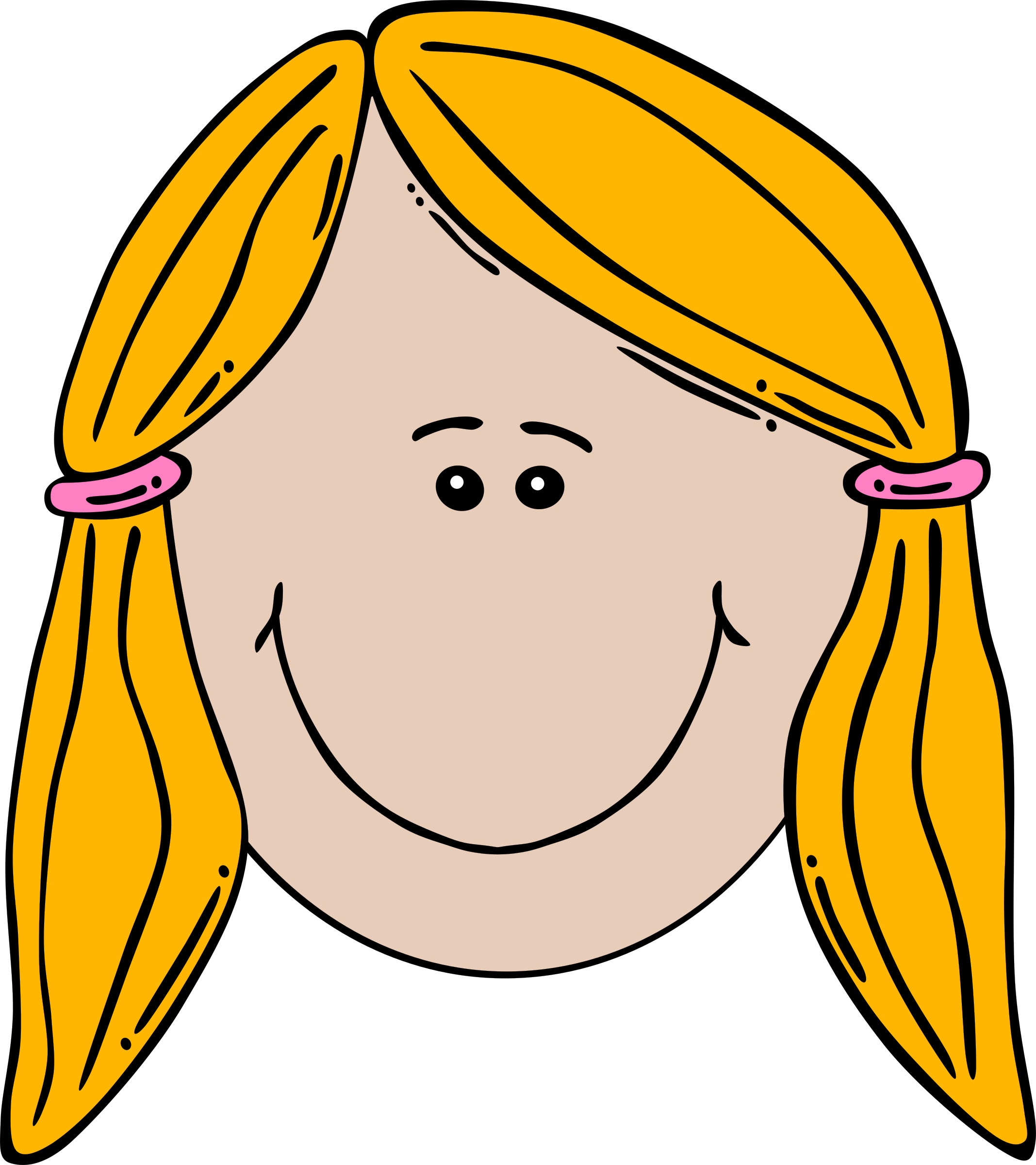 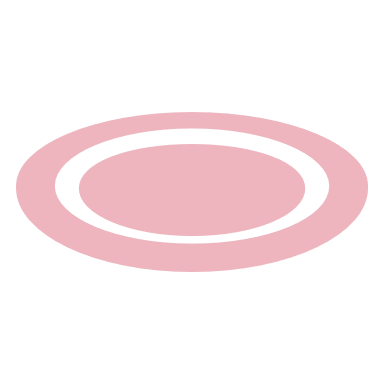 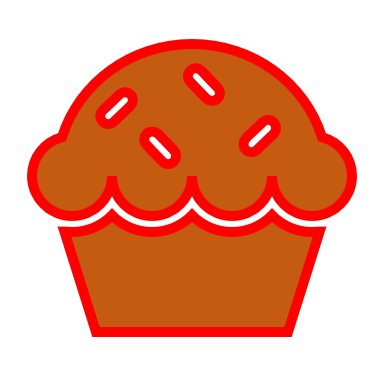 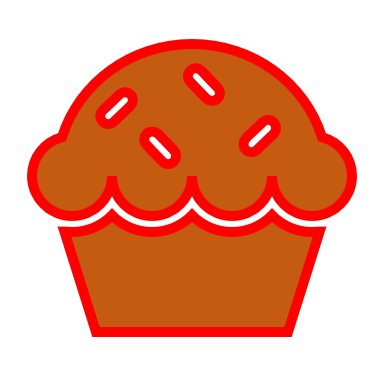 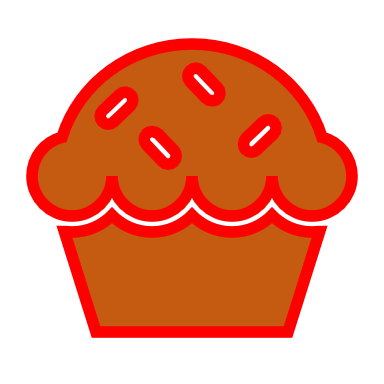 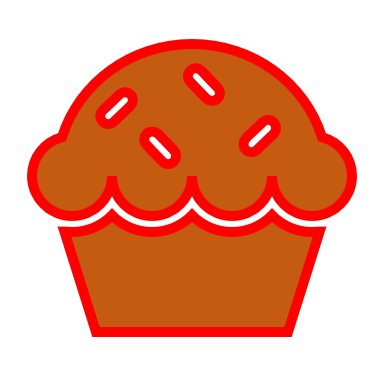 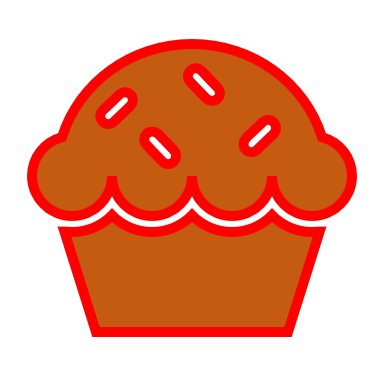 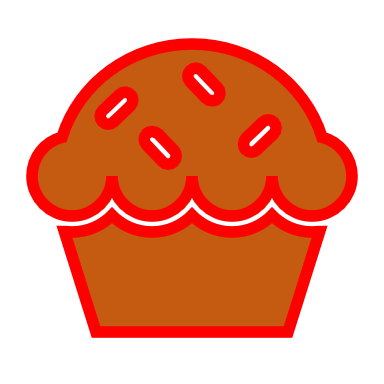 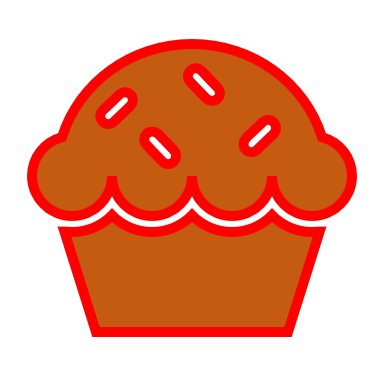 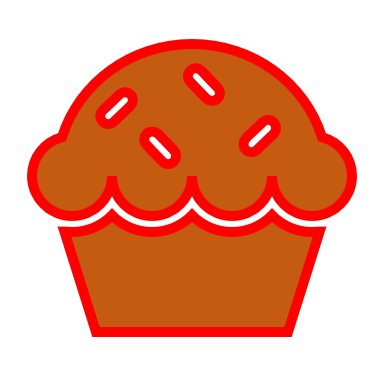 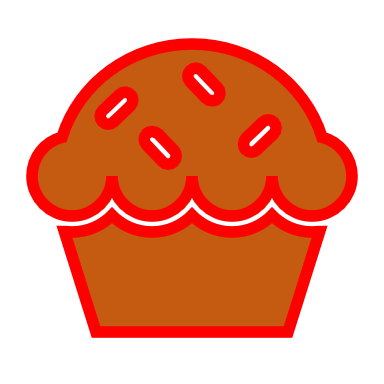 10
5
5
What is the double of 5?
Doubling
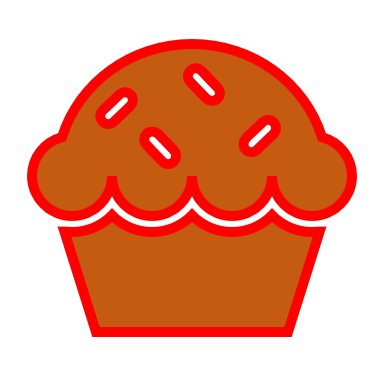 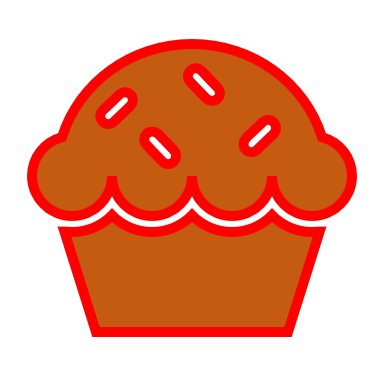 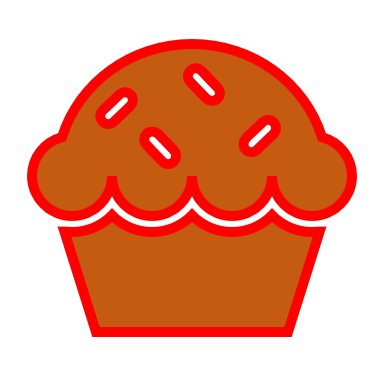 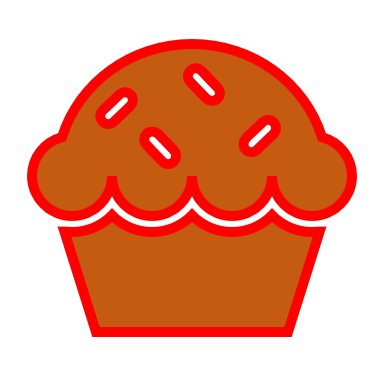 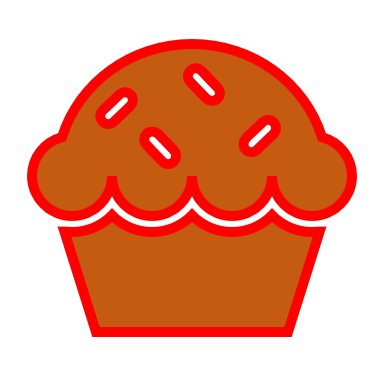 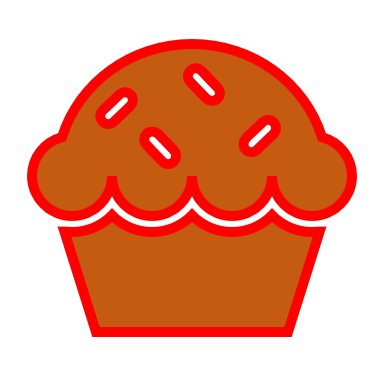 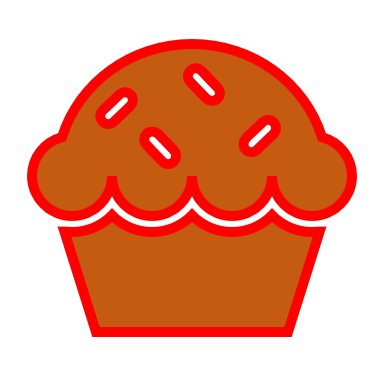 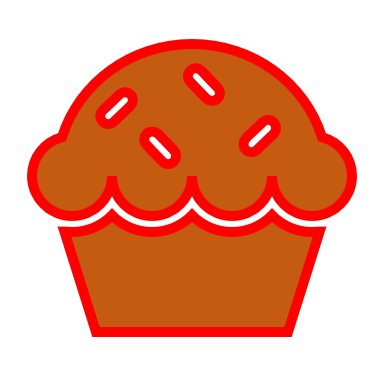 +
=
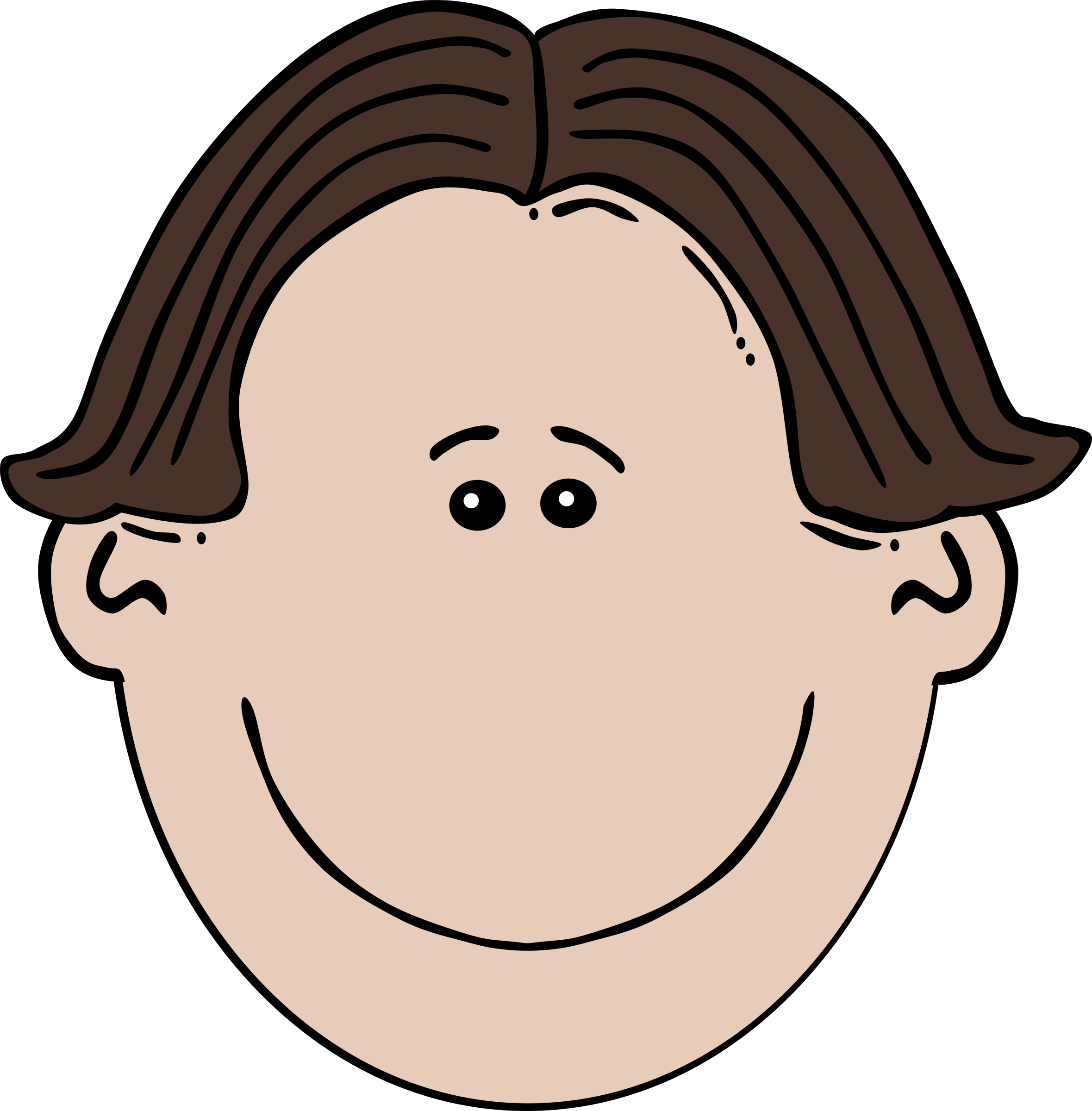 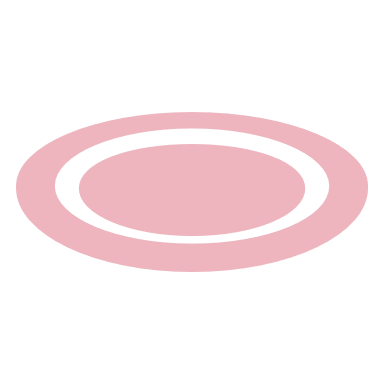 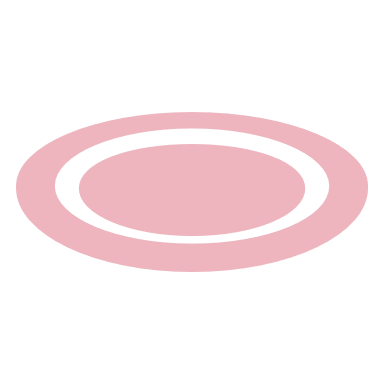 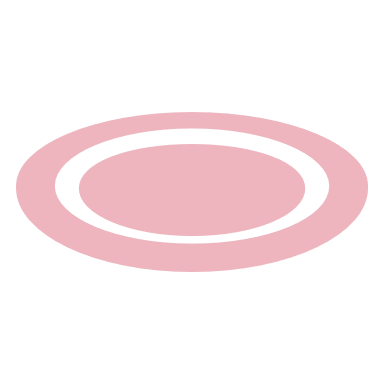 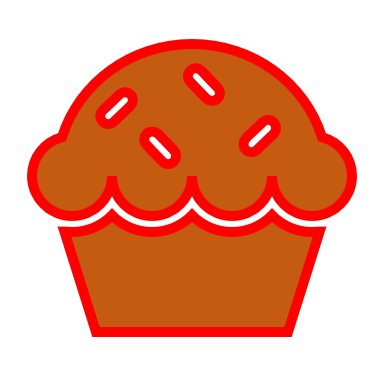 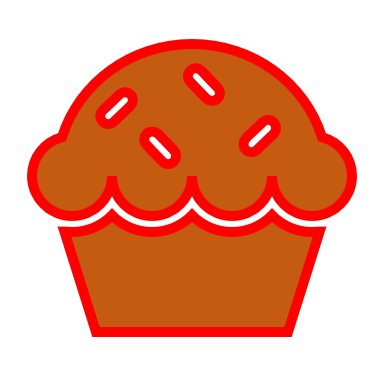 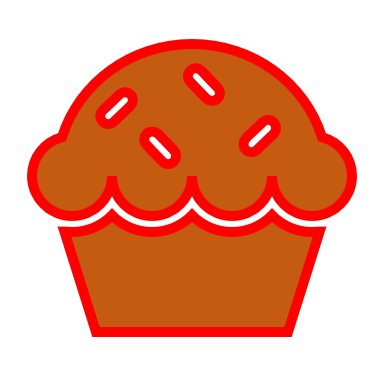 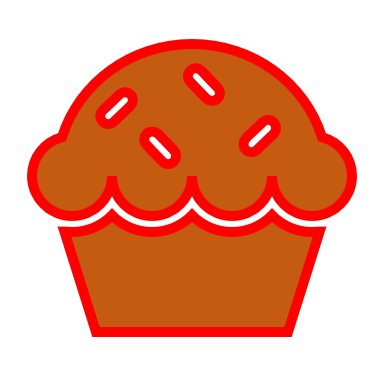 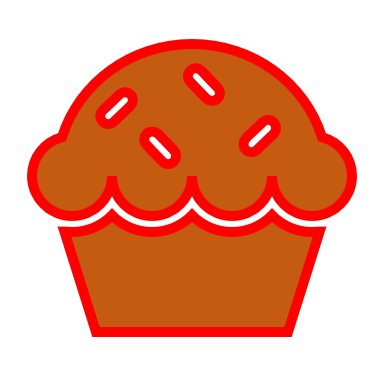 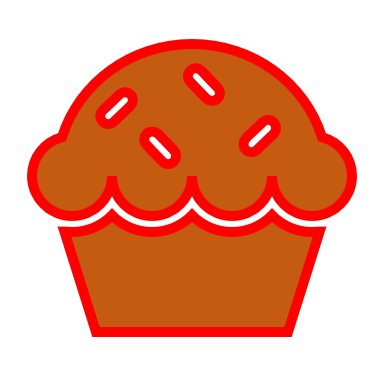 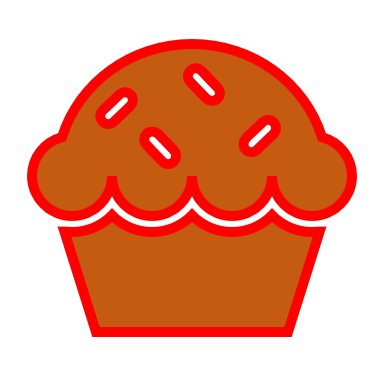 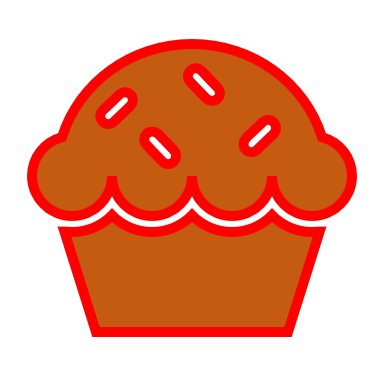 8
4
4
What is the double of 4?
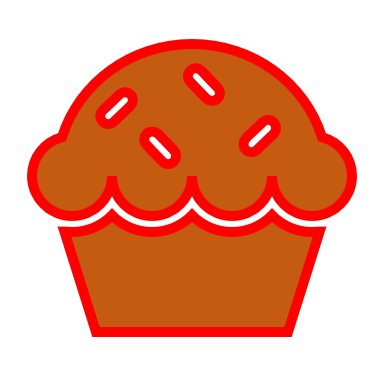 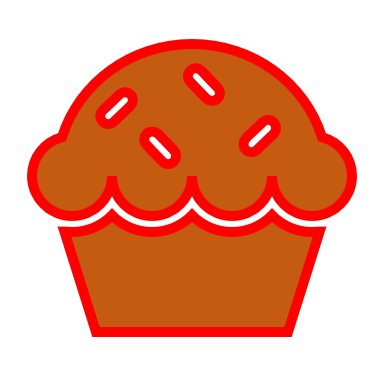 +
=
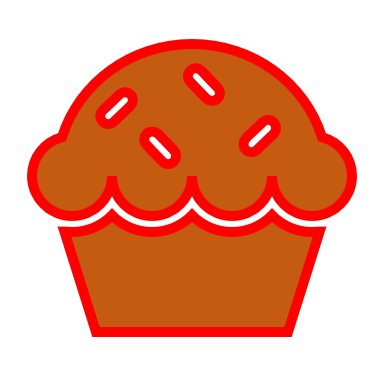 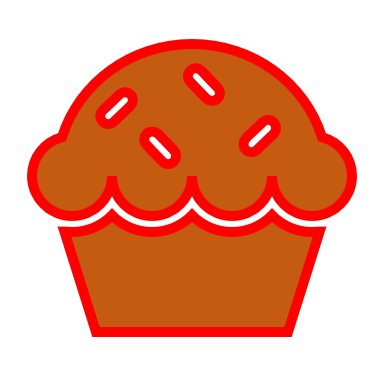 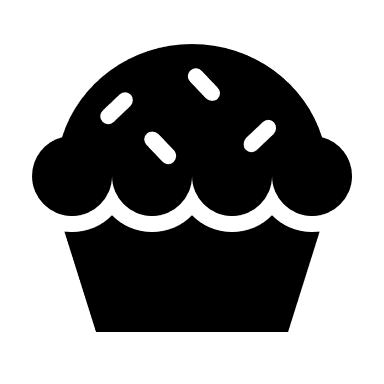 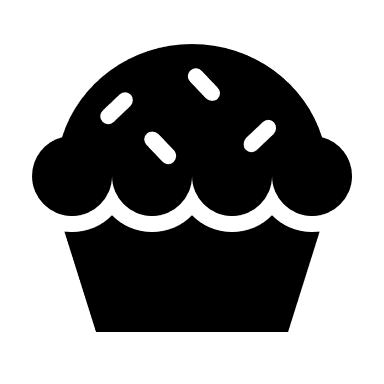 +
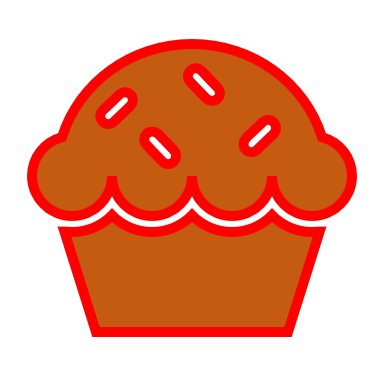 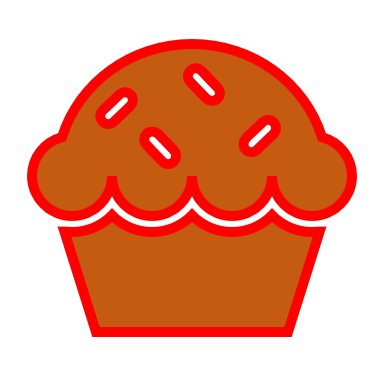 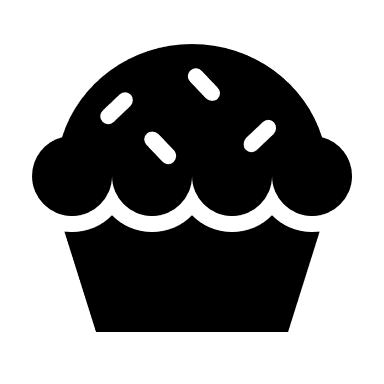 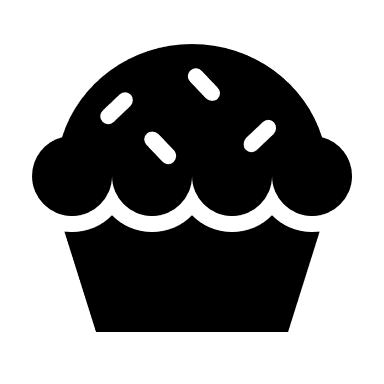 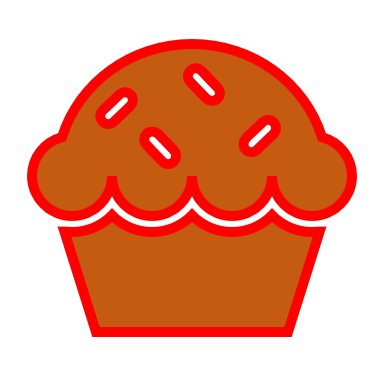 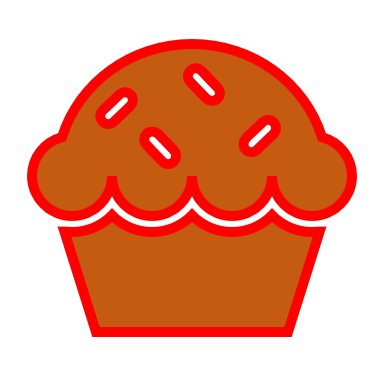 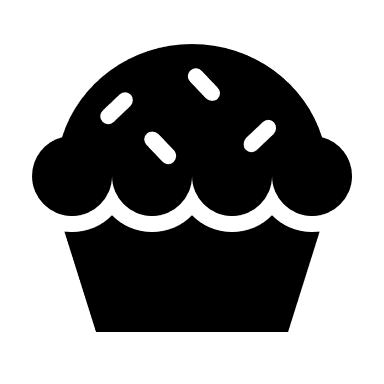 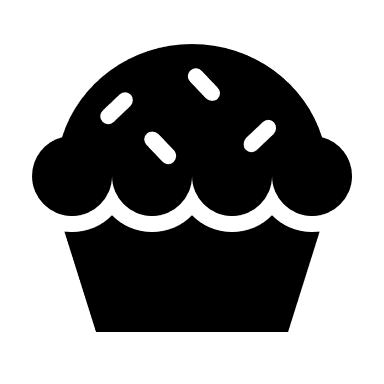 =
Well Done!
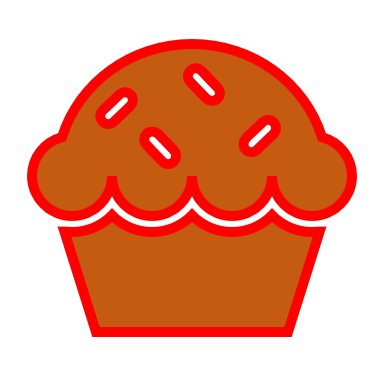 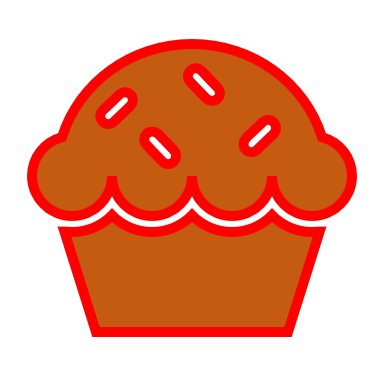 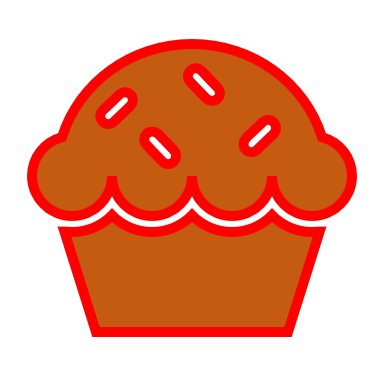 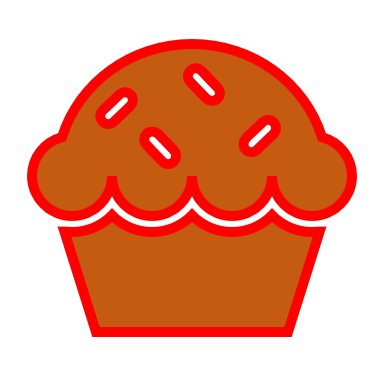 Now have a go at the activity sheet provided.
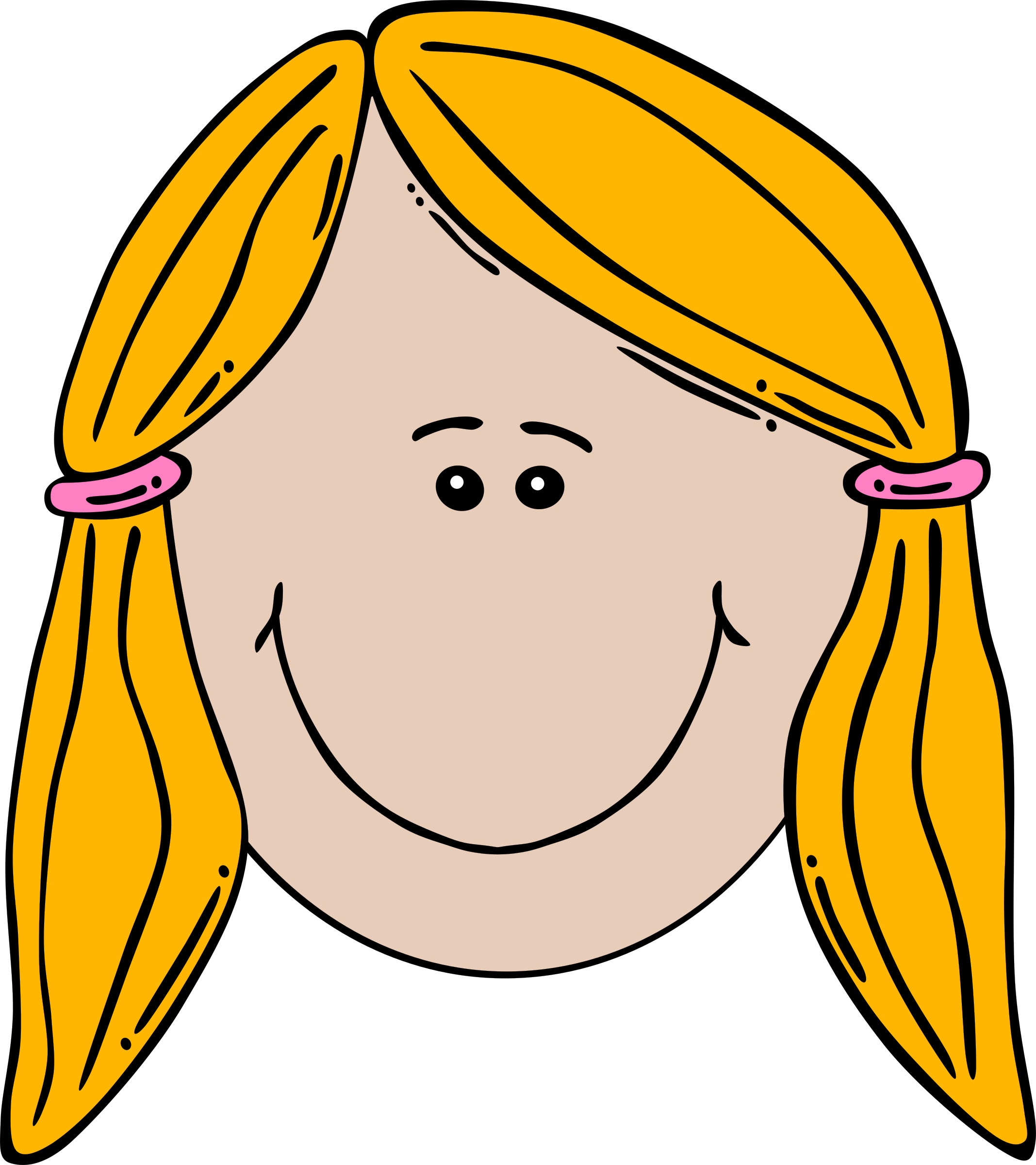 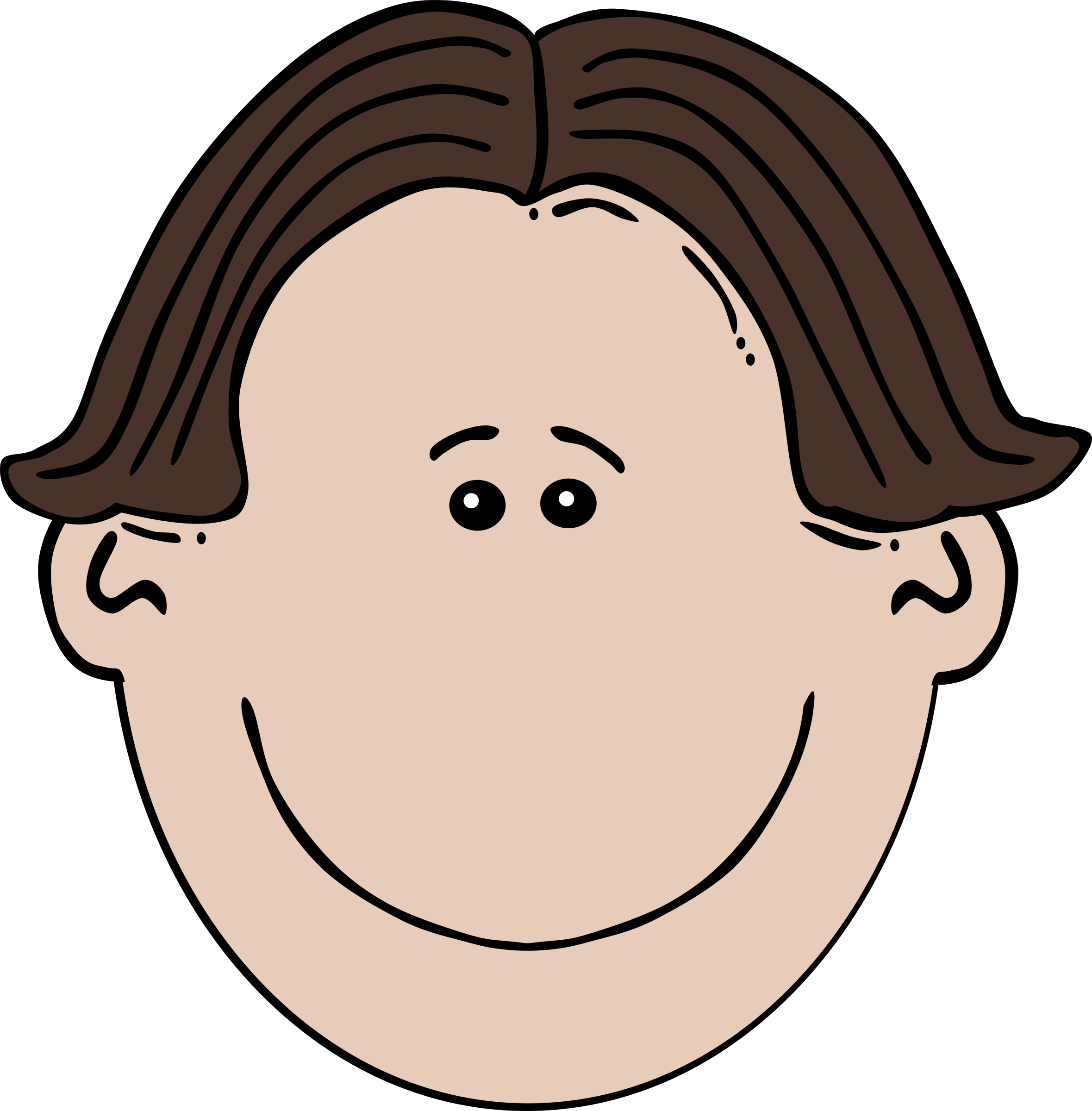